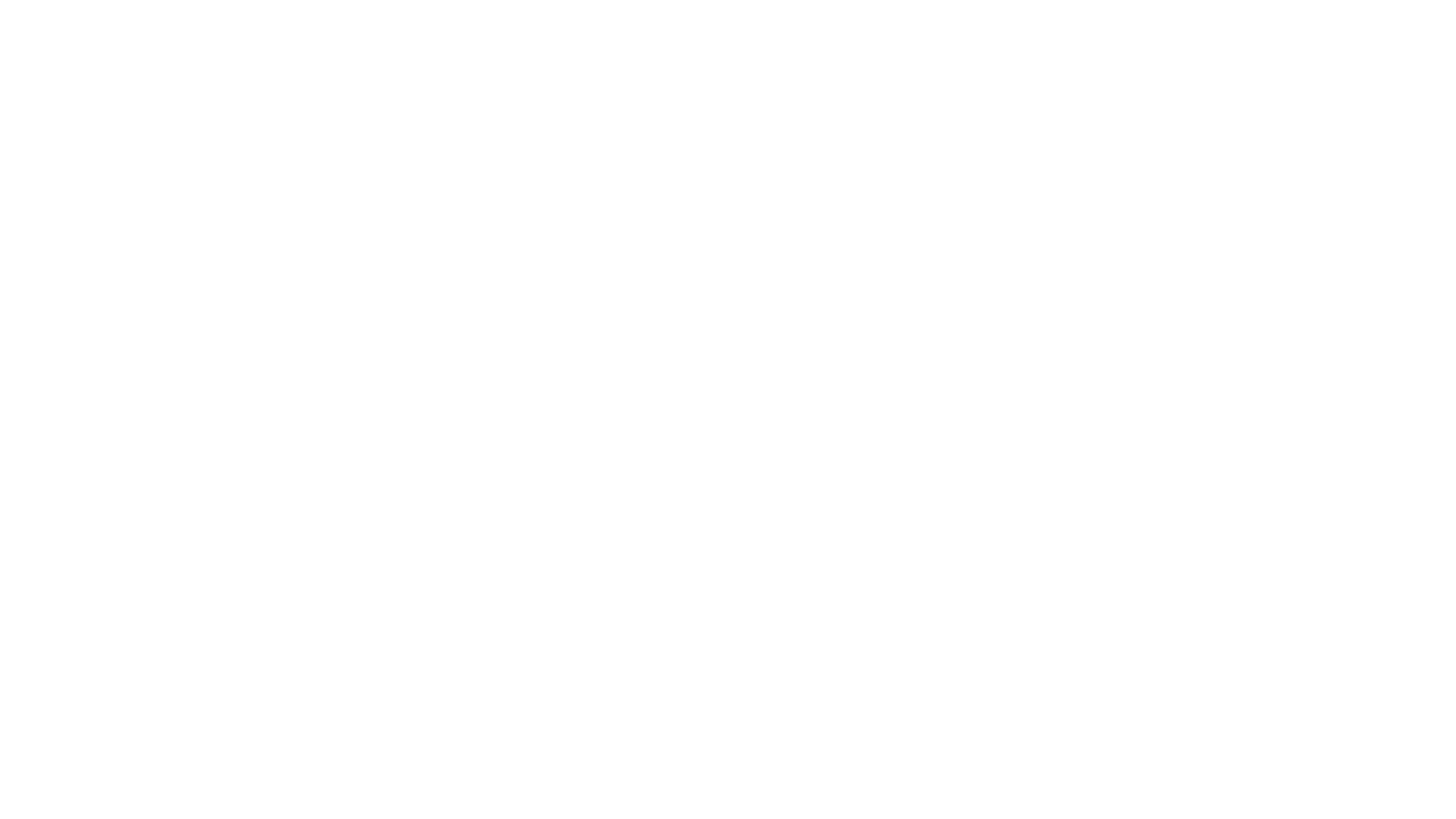 Strand 2
2.8 Devise and apply a marketing mix in order to promote a new or existing product or service
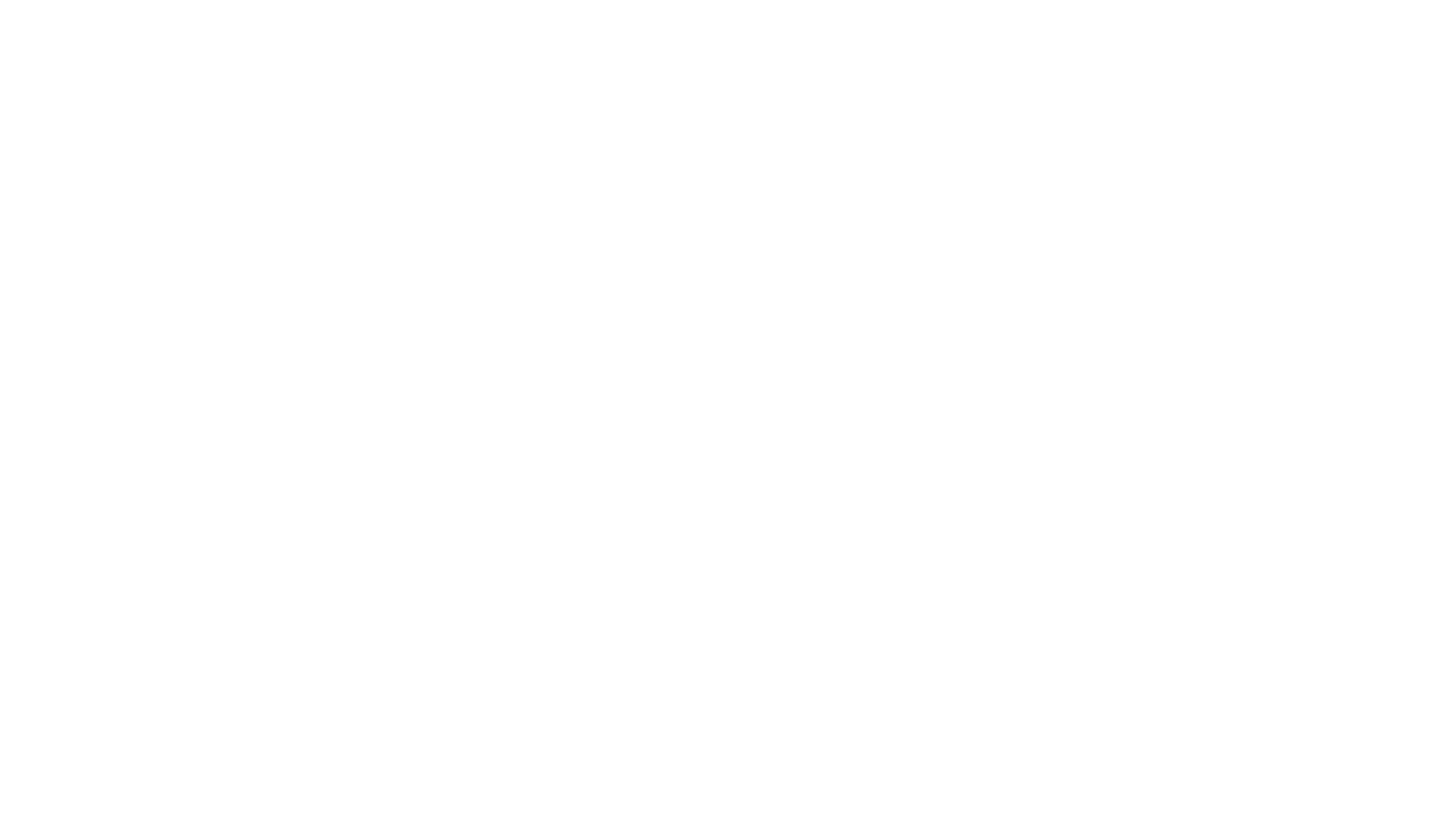 By the end of this section, you should be able to do the following
Define the term marketing
List the different types of market segmentation strategies
Define the term target market
Create a marketing mix for a product or service of your choice
Draw and label the product life cycle
Explain a range of pricing strategies
Describe the different types of promotional mix
Identify the different types of advertising
Learning Intentions
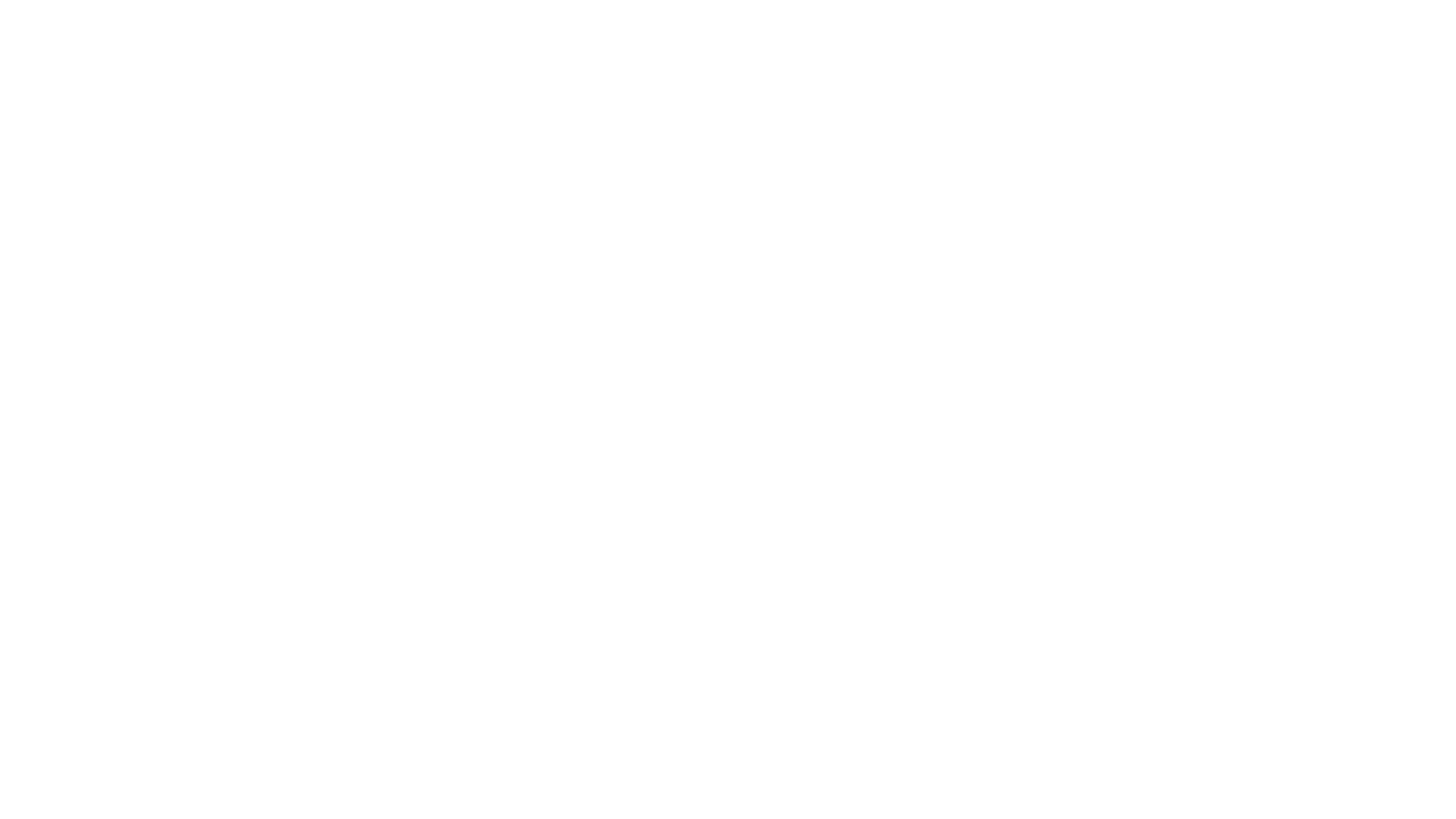 KEY TERMS
Marketing	 	Def This is the process of identifying and satisfying customer needs and 
			wants while making a profit

Market Research 		Def This is used to gather information about the consumer needs and ants. 
			There are 2 types – Desk and Field

Marketing Segmentation 	Def This is when a business divides it market into different parts 				(segments). This means that they can target each of these parts meeting 			the customers’ needs and wants. Some of the segments used by 				companies are Gender, Age, Income, Location
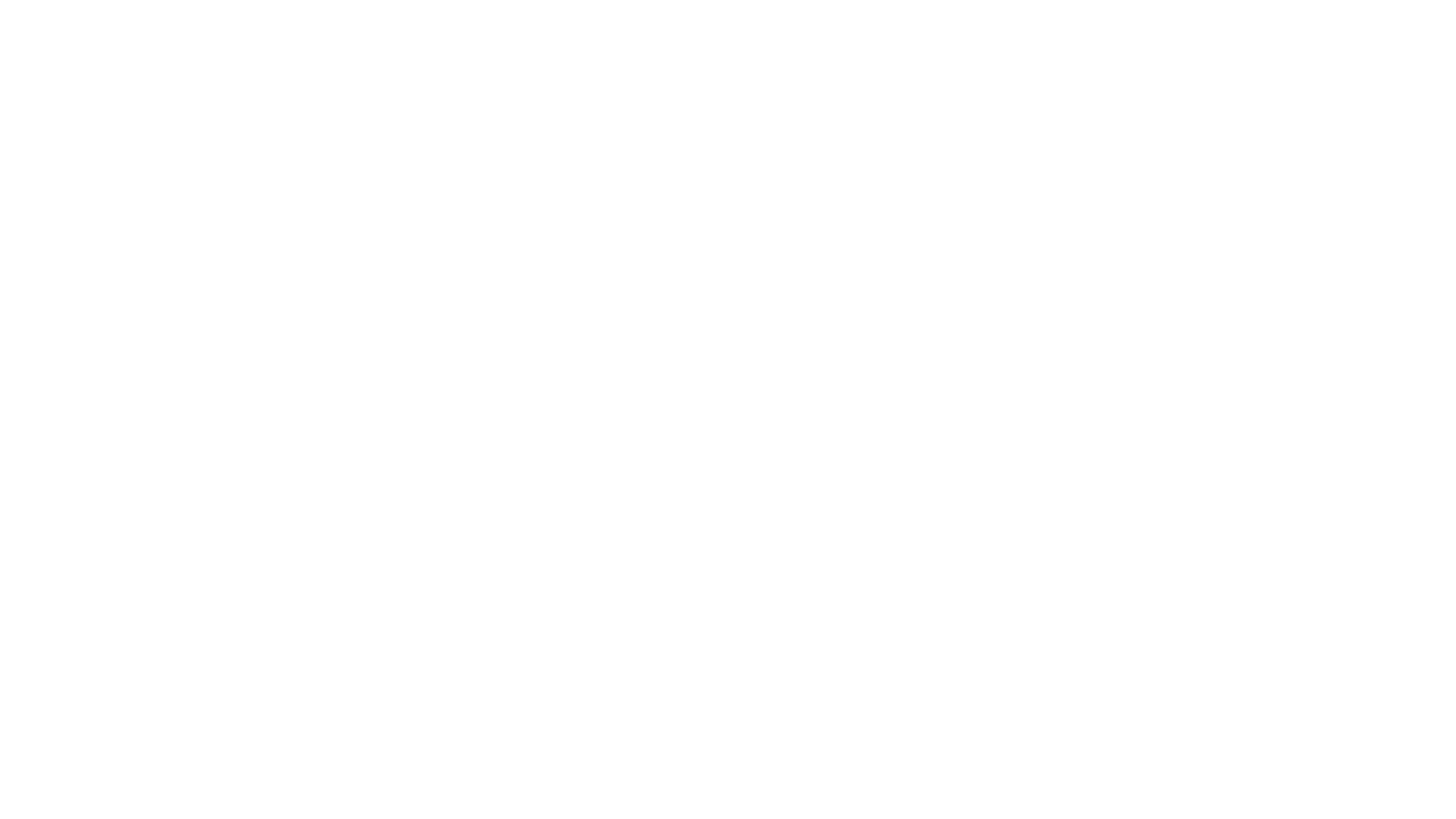 KEY TERMS
Target Market 		Def These are the customers in a market that the business is hoping will 			buy their product or services

Marketing Mix 		Def This is also known as the 4ps of marketing. It is made up of the product, 			price place and promotion

Product 			Def This is the item that the business is selling to meet the needs of the 			consumer. It incudes the following features – Design, Product life cycle, 			Branding and USP (Unique Selling Point)
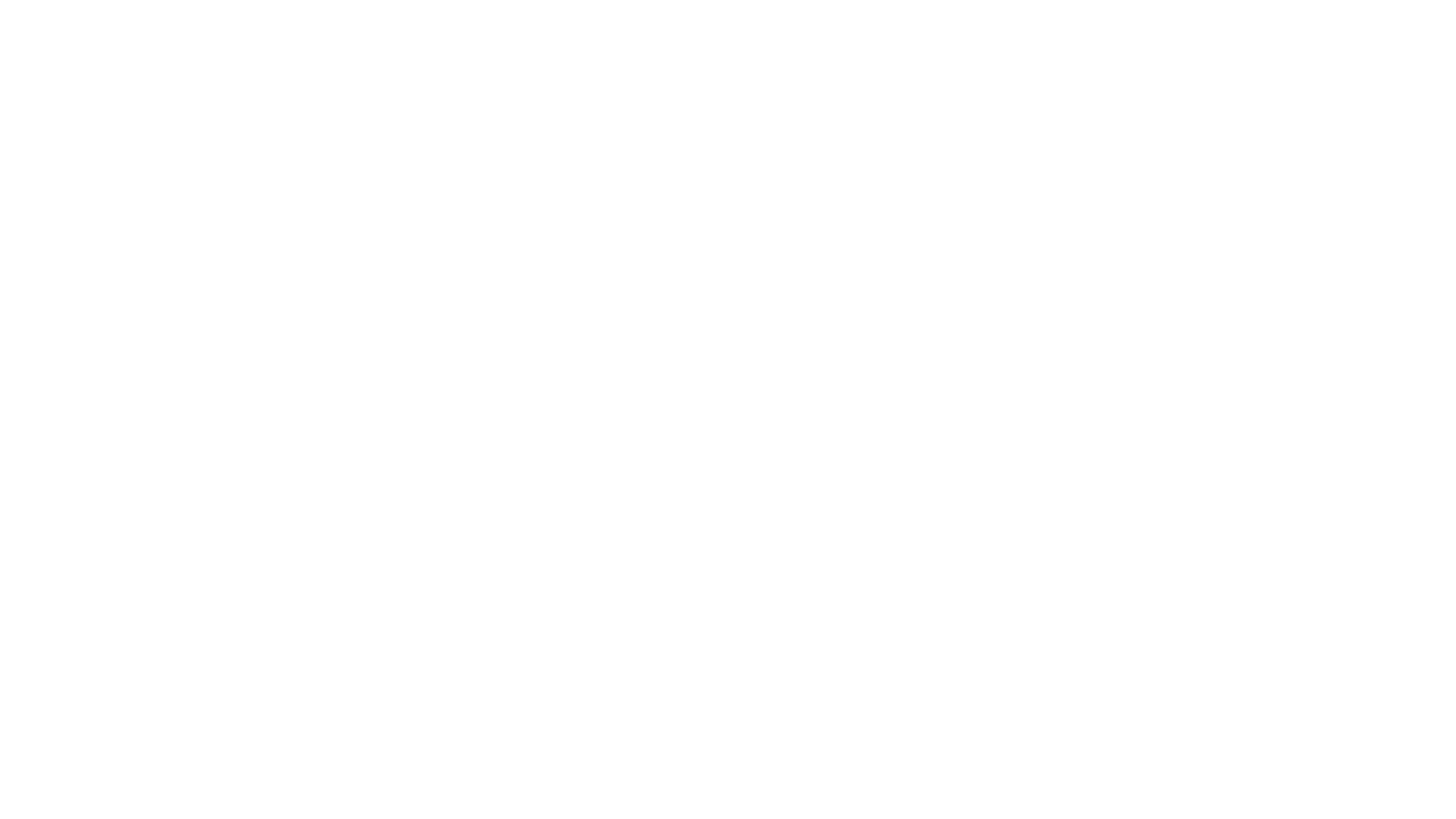 KEY TERMS
Brand 			Def This is a logo name or symbol that makes a product stand out from its 			competitors and easy to recognise by the consumer.

Unique Selling Point	Def This is what makes you product/service different from the competition. 
			It is what makes your product/service stand out from what is already on 			the market

Price			Def This is the amount the supplier will charge for the product/service. IT is 			the amount of money the customer will pay
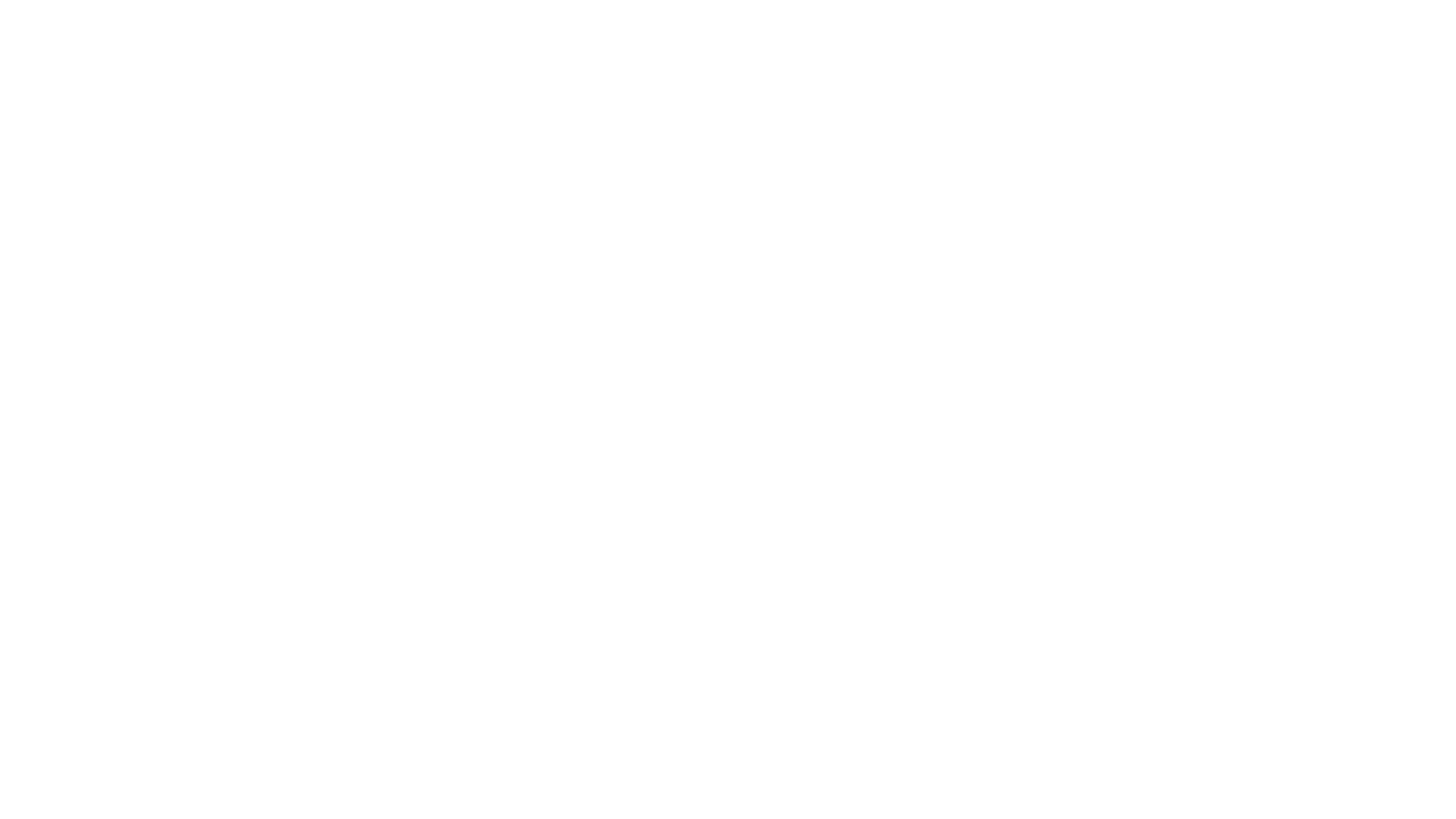 KEY TERMS
Premium Pricing		Def This is when a business swill charges a high price for the product. This 			will give the product an image of quality and a status. For example, Hugo 			Boss clothes

Penetration Pricing		Def This is when the business charges a low price to enter a new market. 			Once the product is known they will increase the price. For example, 			Magazines

Loss leaders		Def This is when a business sells a product below cost to attract customer 			into the shop in a hope they will buy goods that are at a higher price. For 			example, petrol stations
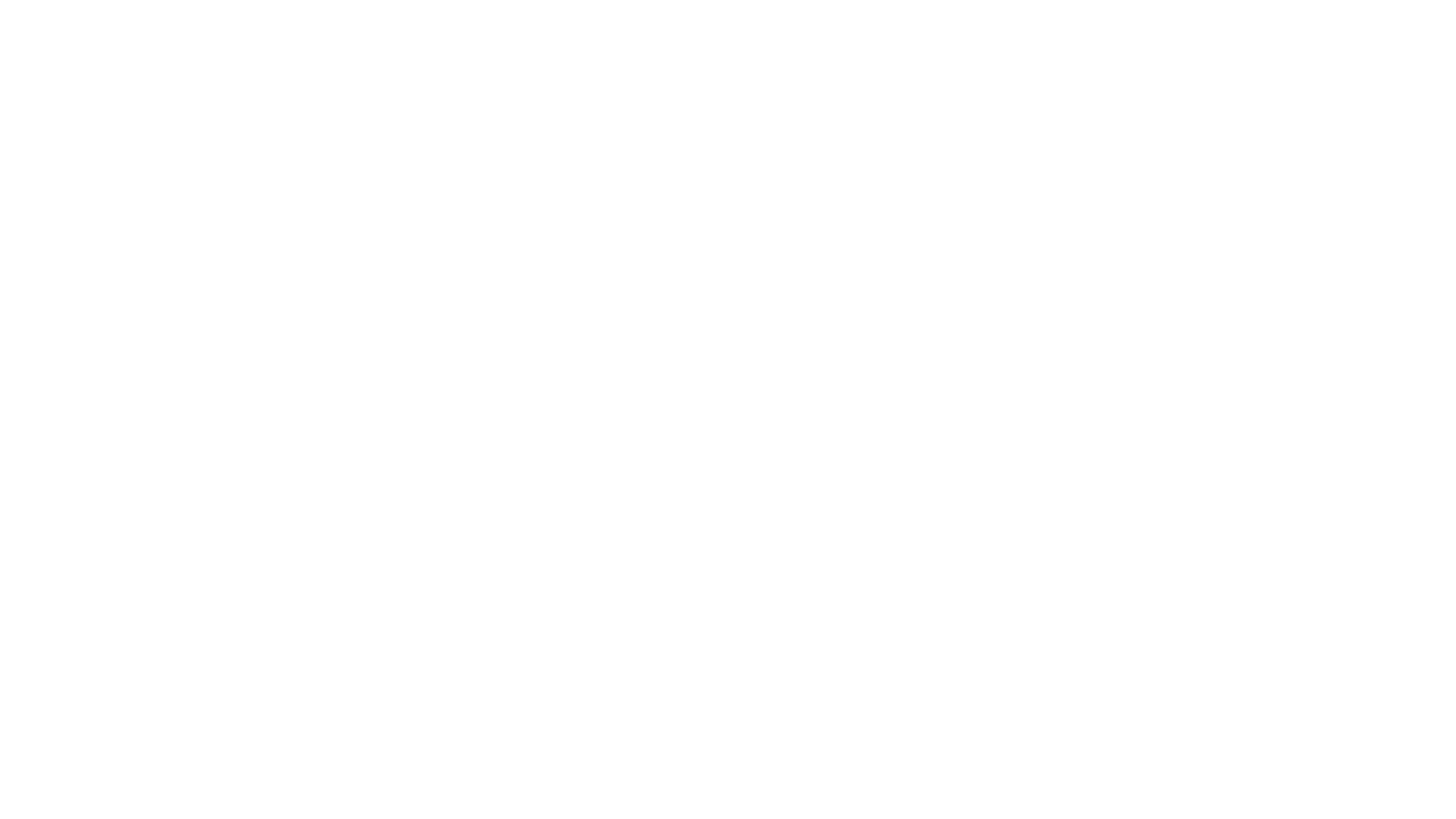 KEY TERMS
Discriminatory Pricing	Def This is charge people different prices for the same product or service

Cost-plus Pricing		Def This is when the business adds on a percentage to the cost of making 			the product. This percentage is the profit they will make

Place			Def This is where the customer will buy the product and how the business 			will get it to that location
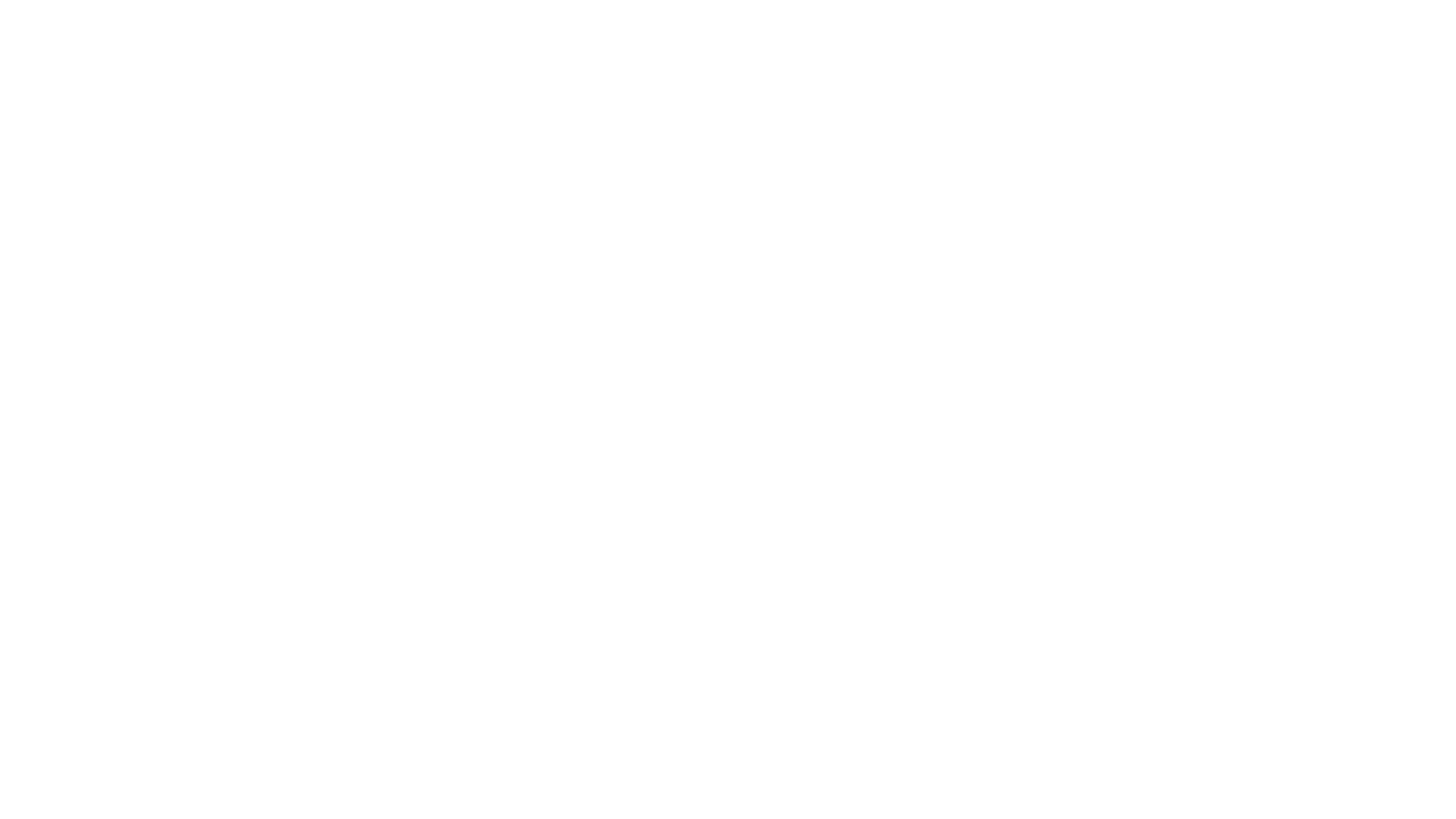 KEY TERMS
Channels of distribution	Def This s how the product will get form the manufacture to the consumer

Promotion 	Def This is how a business informs customer about their product. This will help to increase sales and brand recognition.

Promotional Mix 	Def this is the use of different promotional activities to inform customer about their product
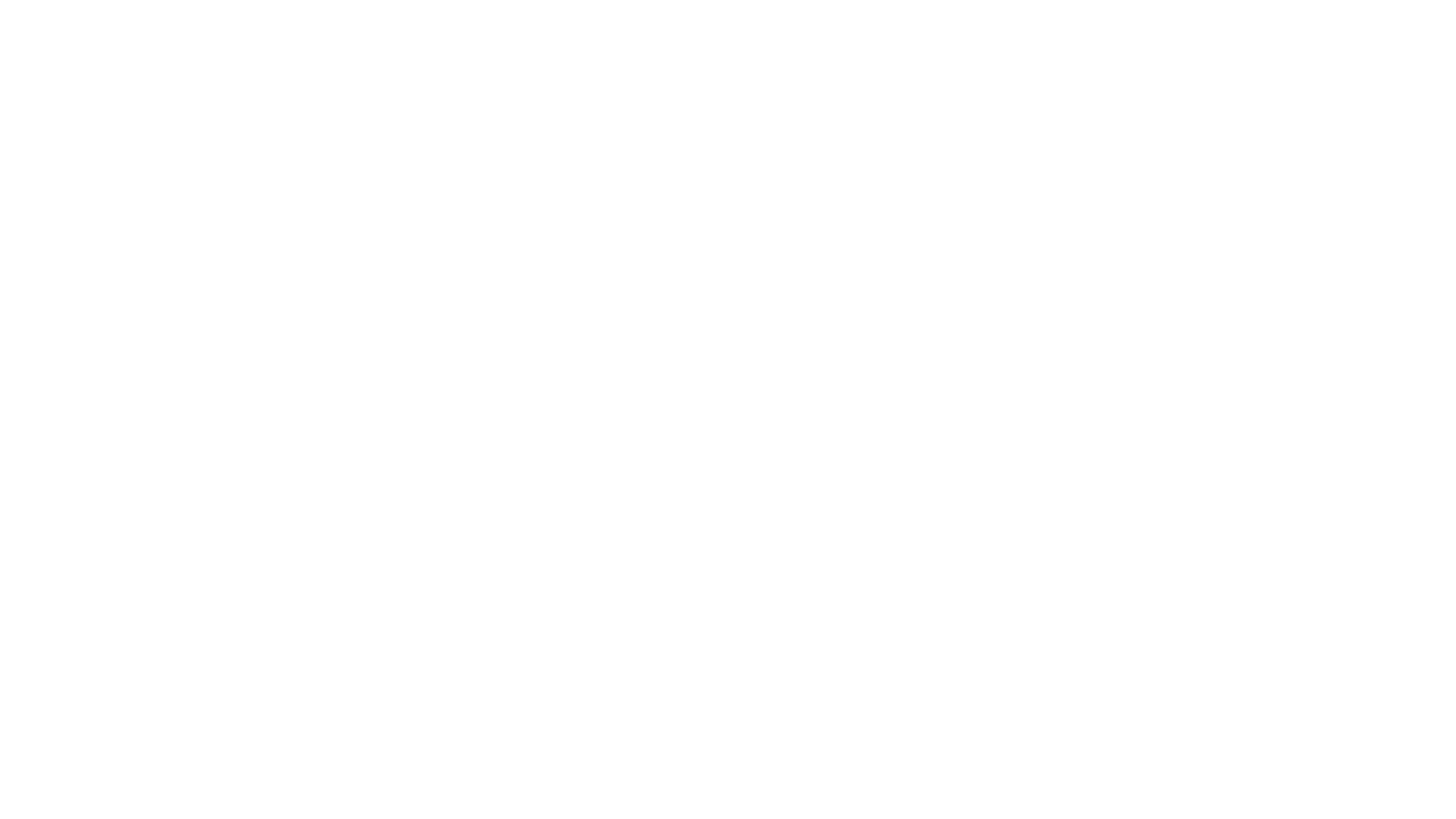 KEY TERMS
Advertising		Def This is communicating with the public to let them know about a 				product and to get them to buy it

Informative advertising	Def This is information the public about the product. It provides 				information about the product to potential customers

Persuasive advertising	Def This tries to get the customer to buy the product. It gets them to 				believe that they need the product
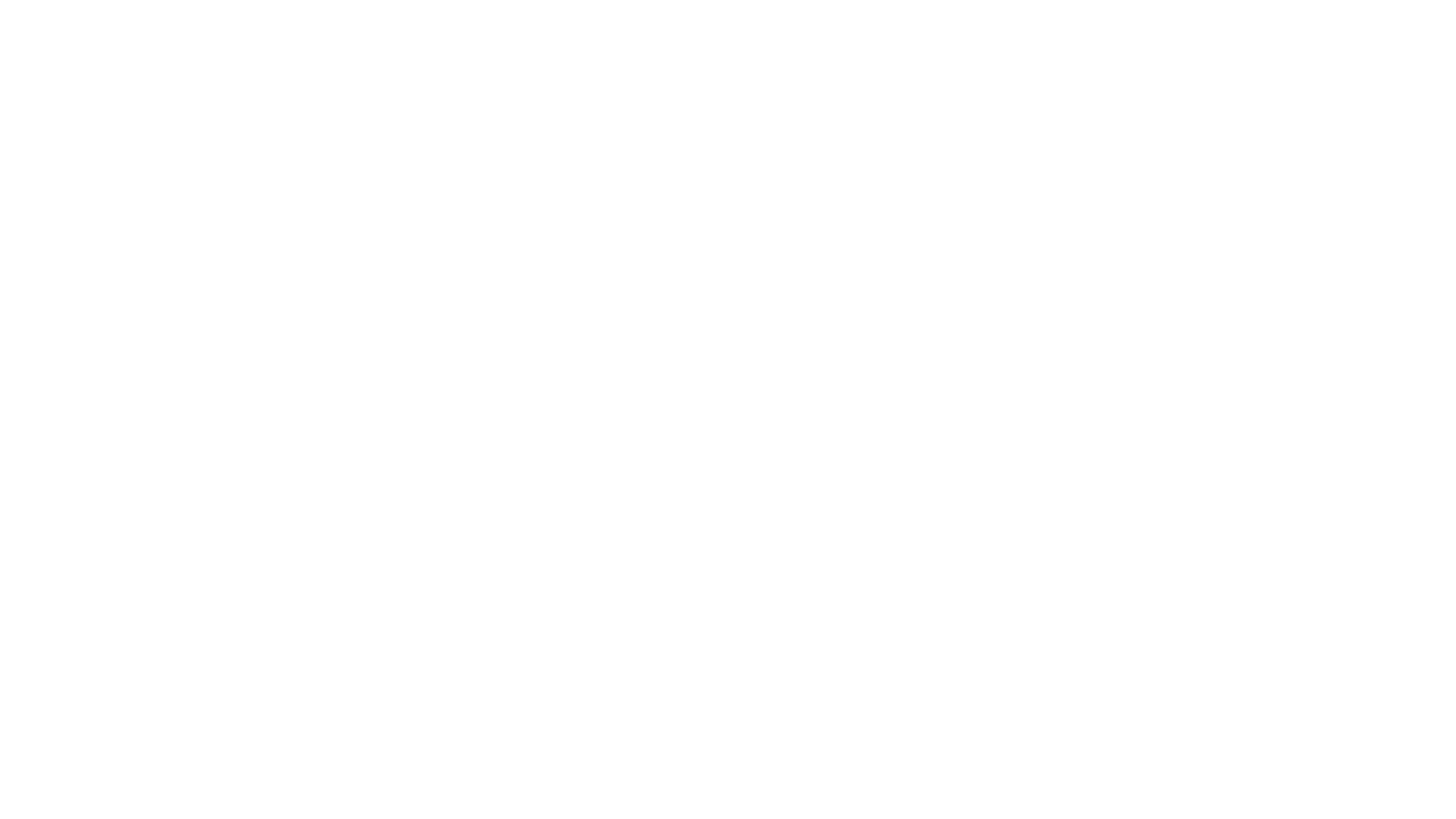 KEY TERMS
Competitive advertising	Def This is when the business tells customer that there product is better 			form the competition

Reminder Advertising	Def This is used to remind customer that the product is still available. It is 			used towards the end of the product life cycle to try and increase sales

Generic advertising		Def Business in the same industry come together to try a persuade 				customer to buy a particular type of product for example an Bord Bia – 			pork products
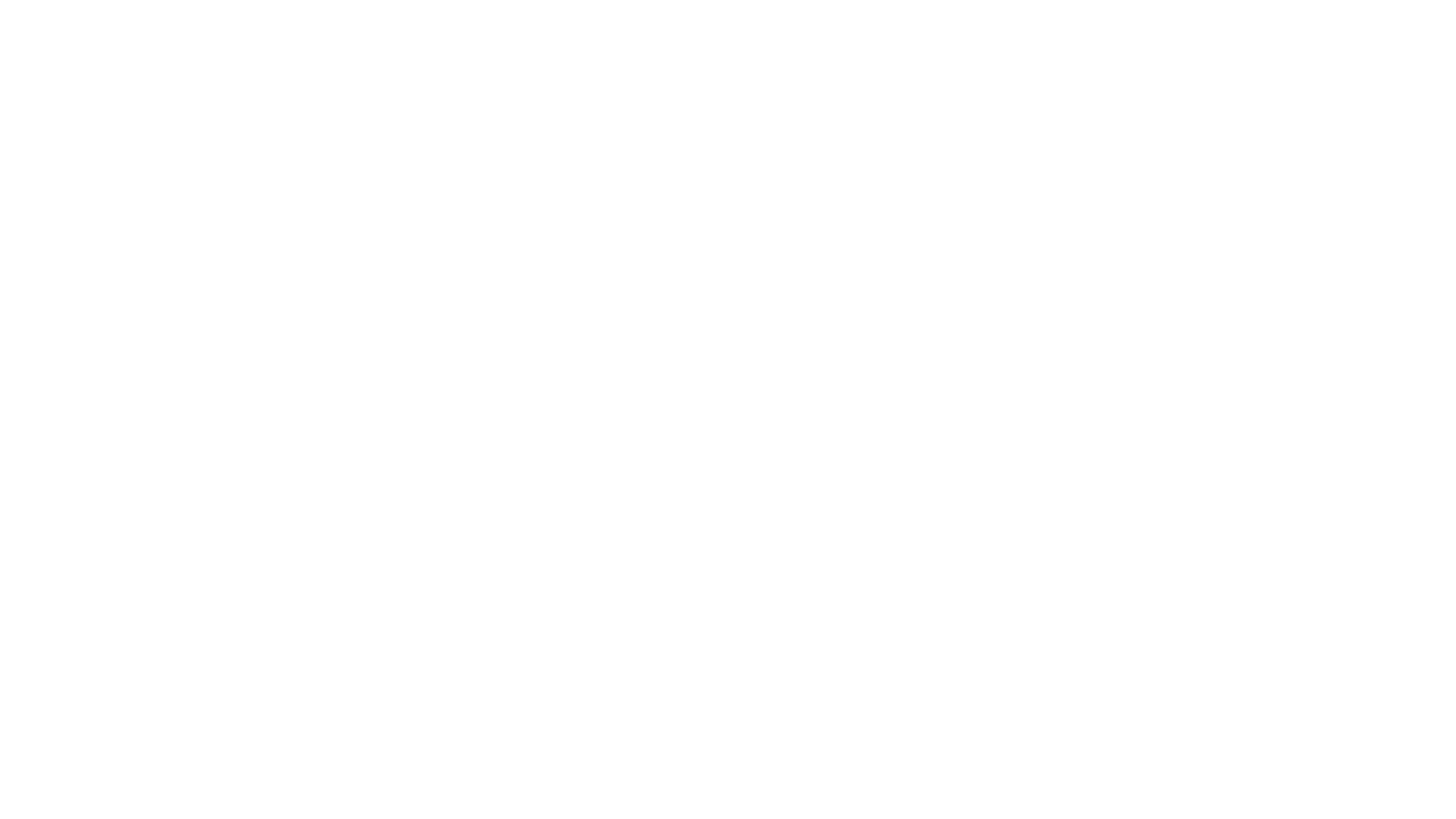 KEY TERMS
ASAI			Def This is the Advertising Standards Authority of Ireland (ASAI). They make 			sure that all advertising is legal, honest and truthful

Sales promotion		Def These are offers to customer to try an persuade them to buy your 			product

Public Relations		Def Their role is to give a positive image of the business. This is usually 			achieved by organising events in the local area, reacting to negative 				publicity quickly and making it a positive
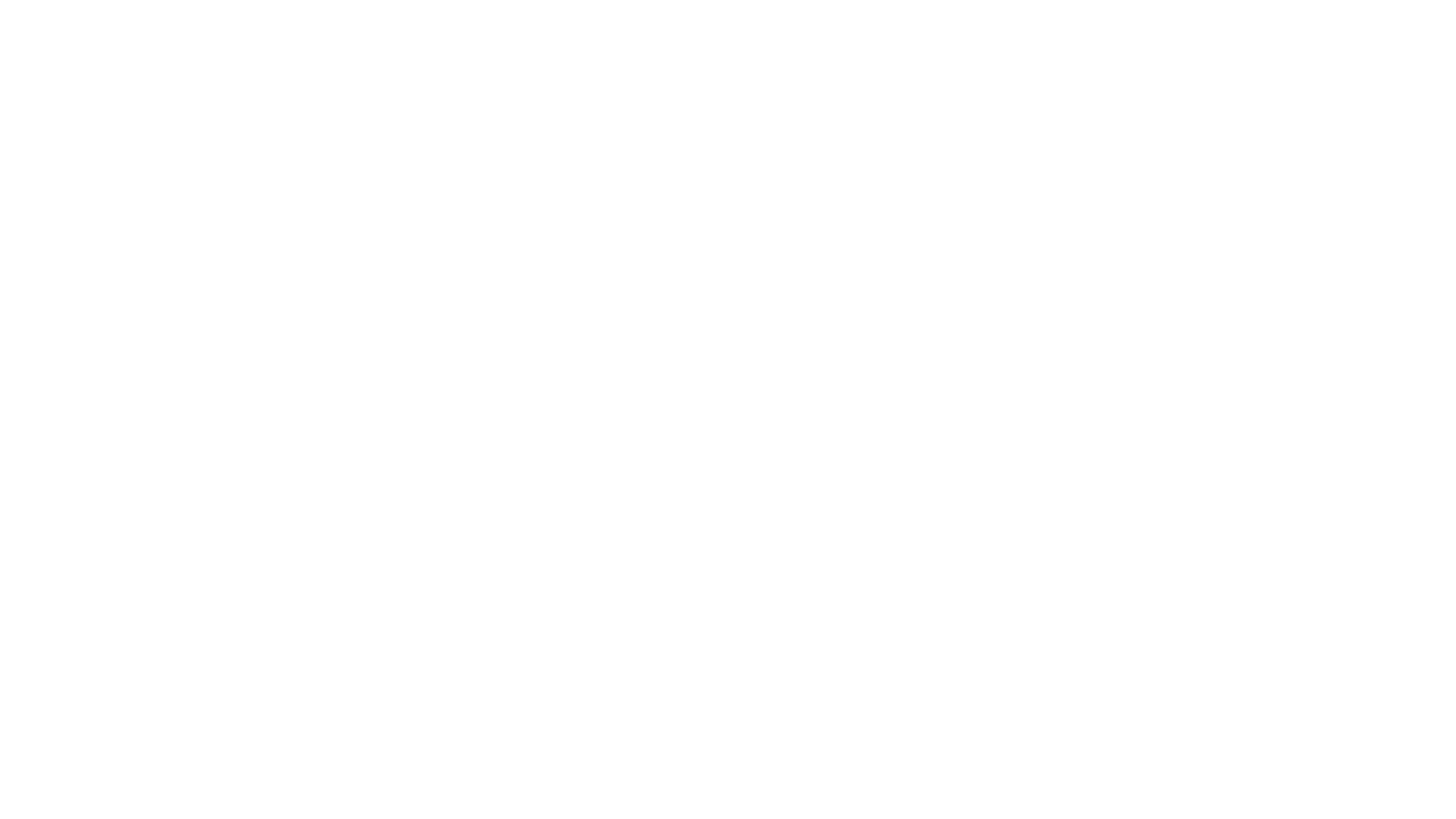 KEY TERMS
Press Release	Def This is when a business gets in contact with a local paper to print an article about 		a new product, they are releasing

Sponsorship	 Def his is when a business gives financial support to an event or team in return for 		promotion of the business

Social Media	Def This is where businesses advertise online in a quick, cheapo and easy way to 		promote their product. They can get in touch with a global market. For example, 		Facebook Instagram
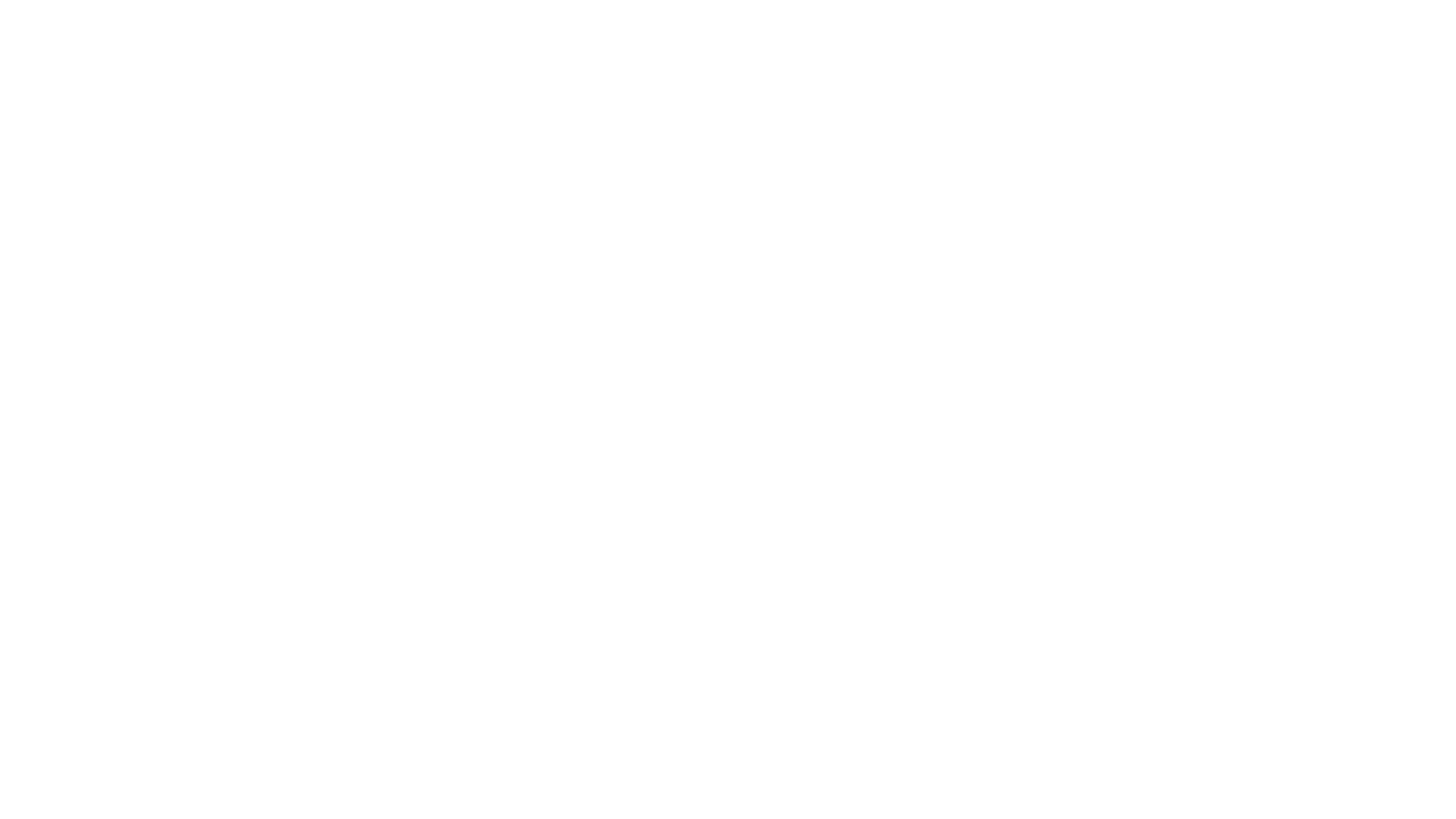 KEY TERMS
Celebrity Endorsement	Def This is when business used famous people to promote their product. In 			return the famous person will get free samples or a money reward

Product Placement		Def This is when business pay to have their product seen on TV 				programmes. The presence is enough to bring attention to the product. 			For example Audi in captain America
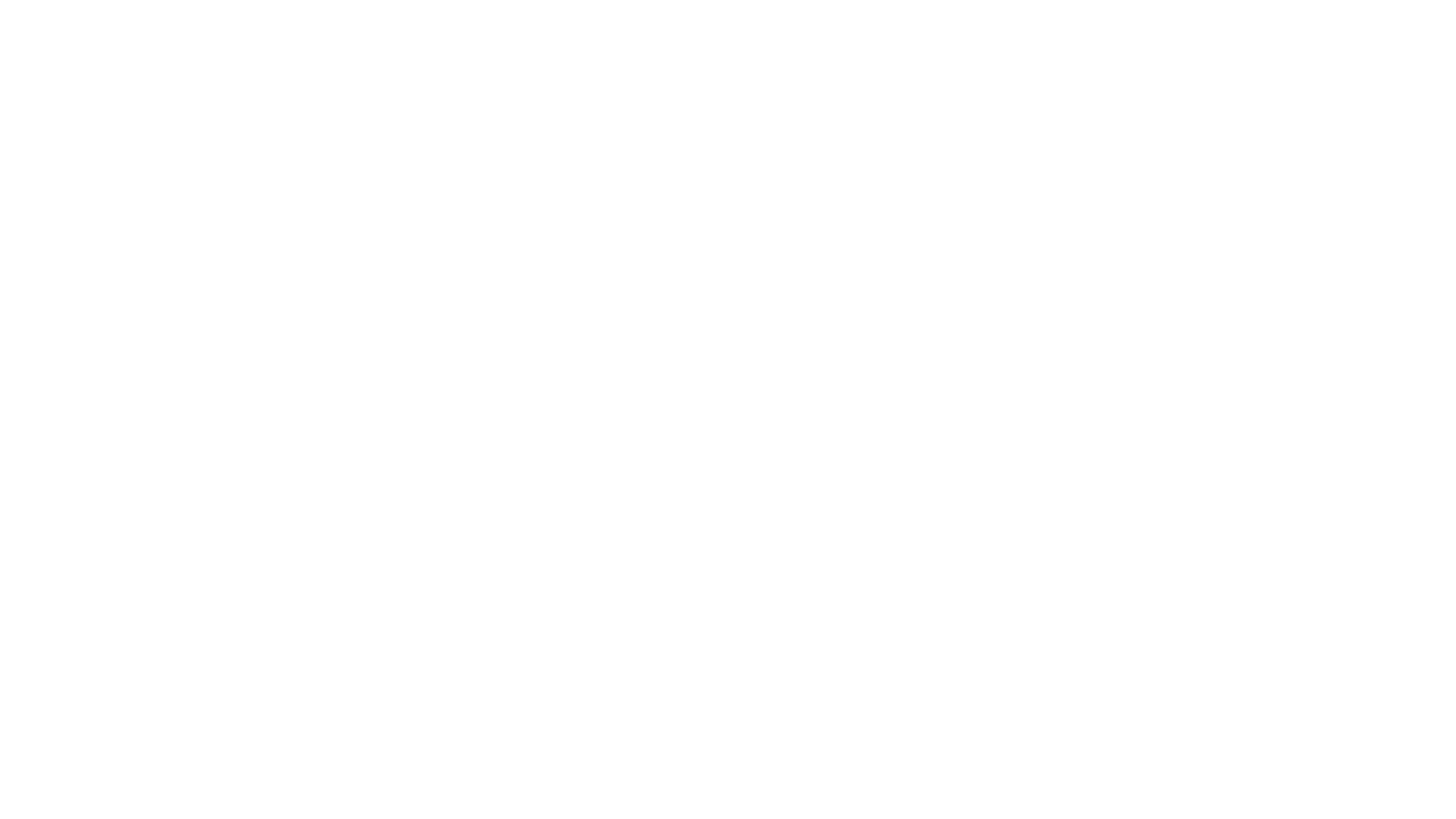 WHAT IS MARKETING
Marketing 		Def This is the process of identifying and satisfying customer needs and 			wants while making a profit

Market Research 		Def This is used to gather information about the consumer needs and ants. 			There are 2 types – Desk and Field

Marketing Segmentation 	Def This is when a business divides it market into different parts 				(segments). This means that they can target each of these parts meeting 			the customers’ needs and wants. Some of the segments used by 				companies are Gender, Age, Income, Location
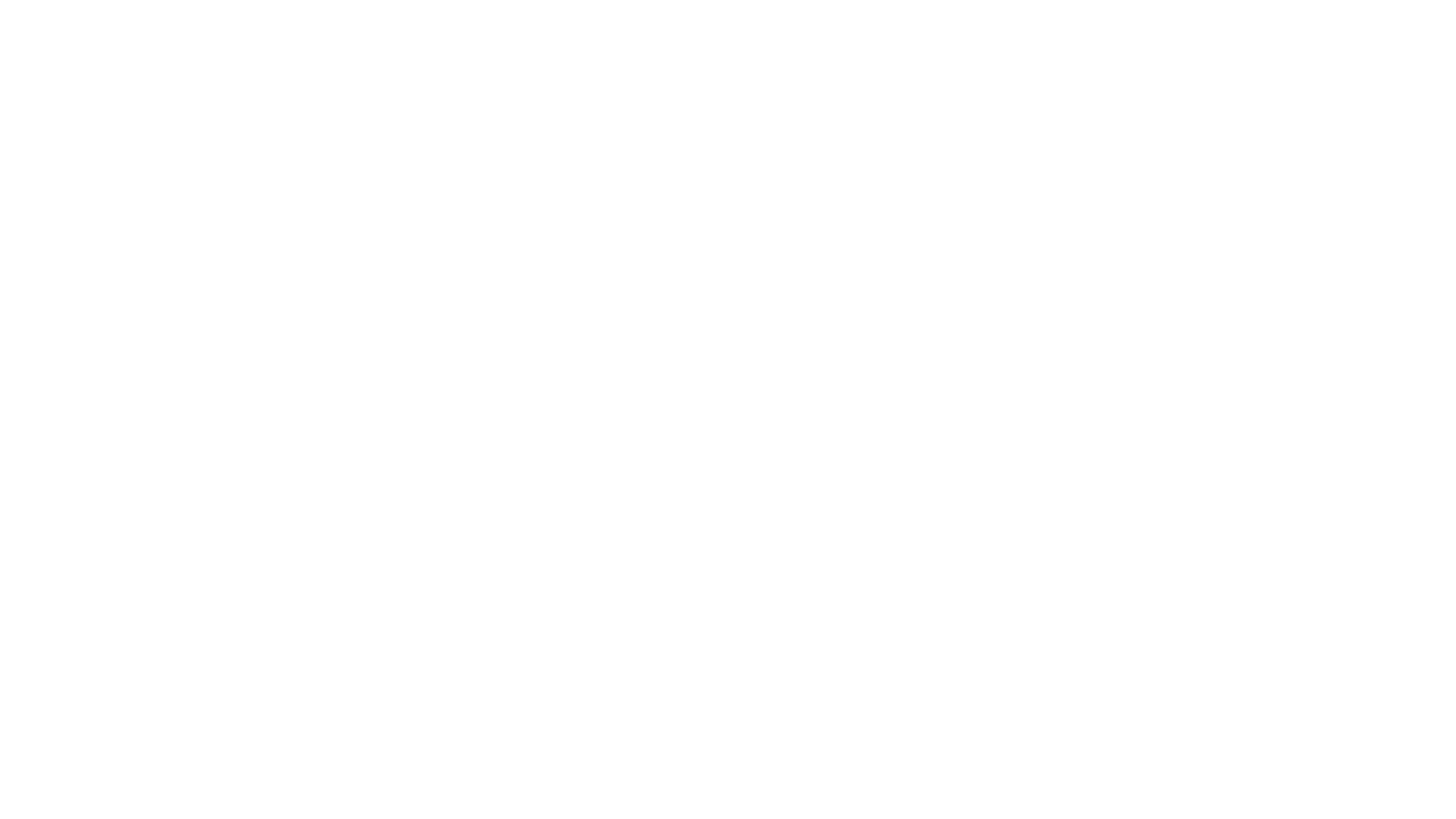 WHAT IS MARKETING
Target Market 	Def These are the customers in a market that the business is hoping will buy their 		product or services
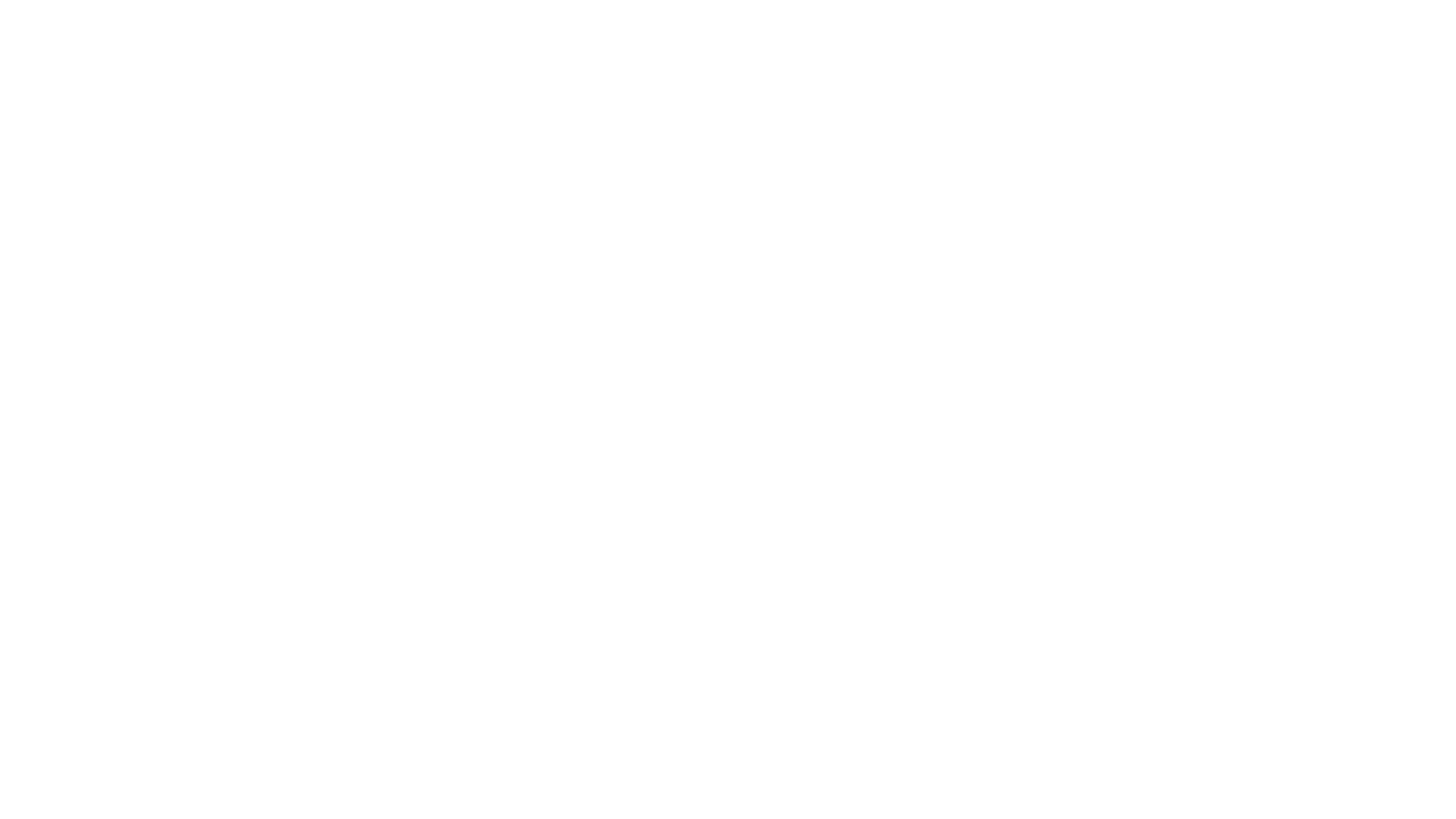 THE MARKETING MIX
Marketing Mix	 Def This is also known as the 4ps of marketing. It is made up of the product, price 		place and promotion. Each element is used together in a way that will attract the 		customer to buy the business product.
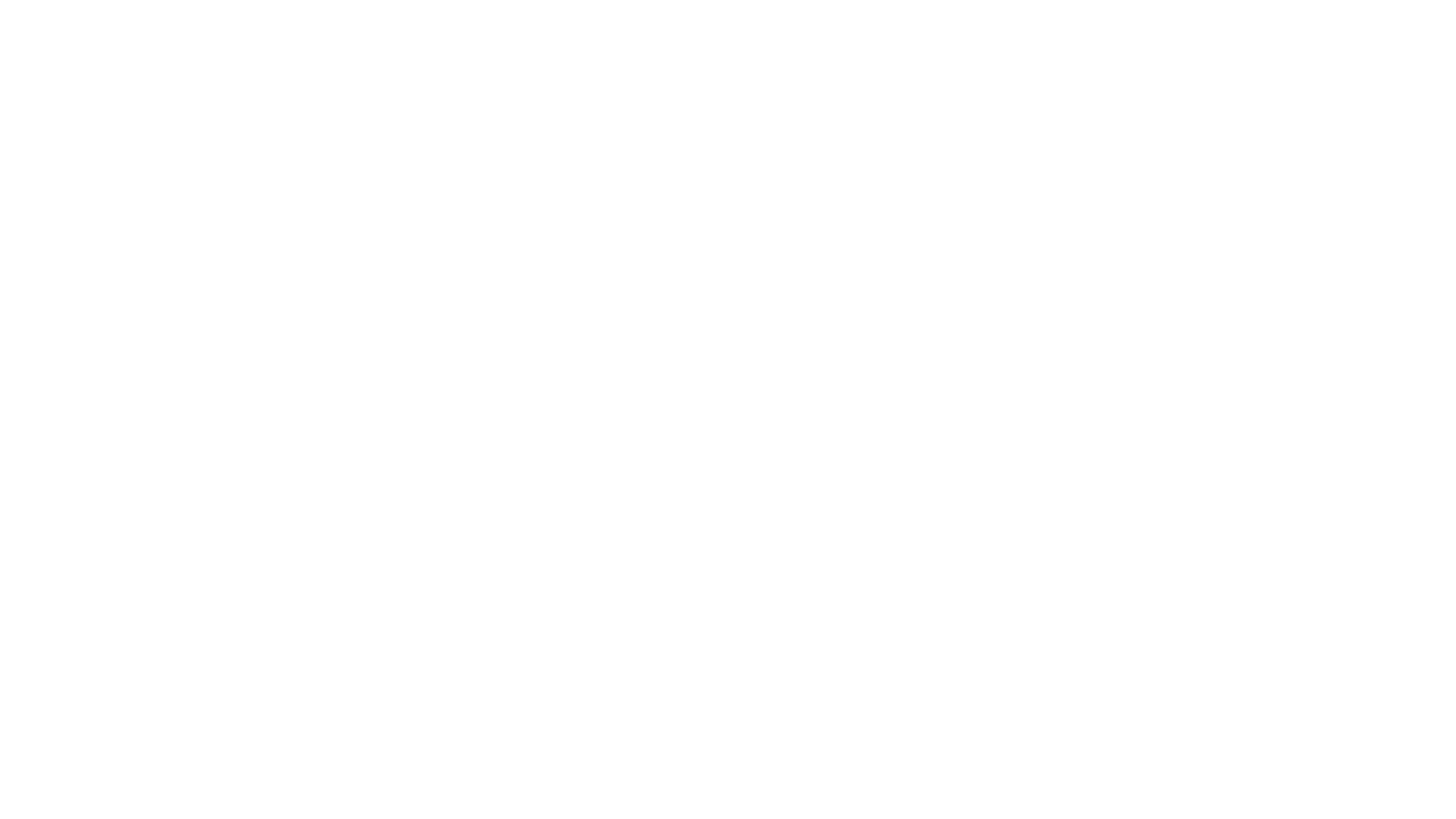 THE MARKETING MIX (Product)
Product
Product Def	This is the item that the business is selling to meet the needs of the consumer

The product has the following features – 

Design
This is how the product will look like, how it feels and used to attract the consumer to buy it
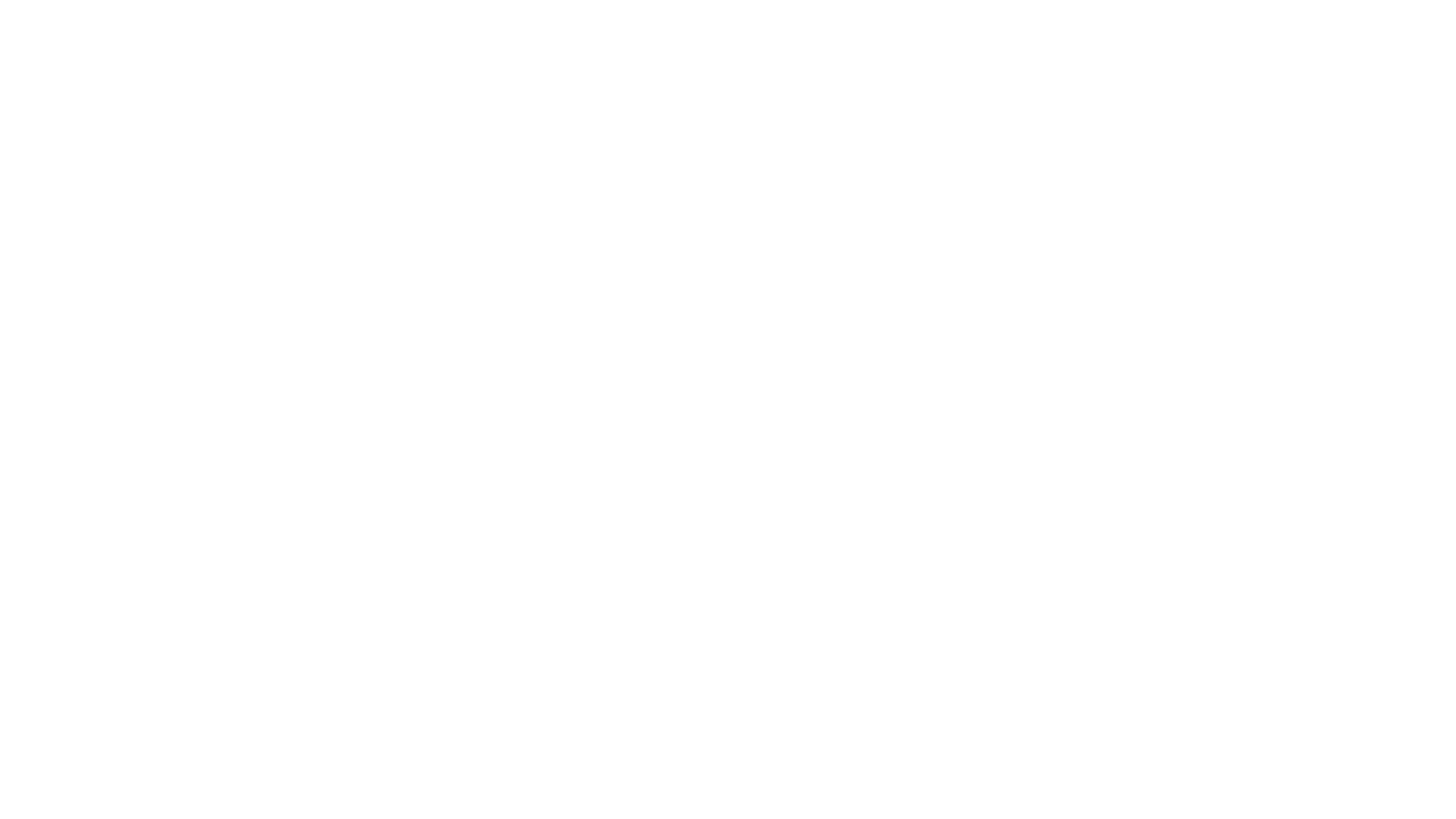 THE MARKETING MIX (Product)
Product life cycle

This made up of – Introduction, Growth, Maturity Saturation and Decline. You must be able to draw this diagram and be able to explain it. 
A product life cycle can be expanded by 
Improving the existing product
Changing the price of the product
Selling the product in new markets
Promoting the product again launce an advertising campaign
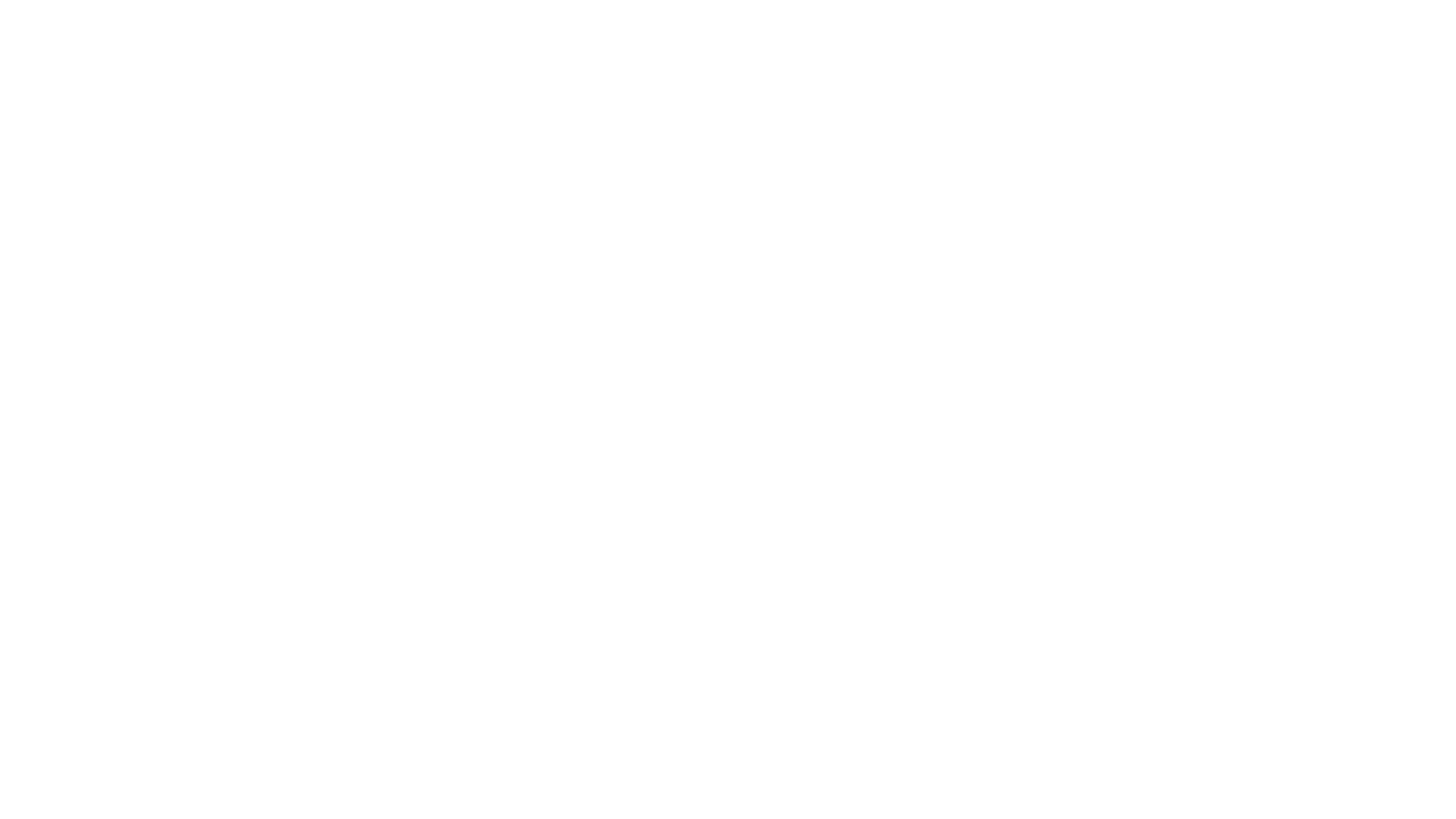 THE MARKETING MIX (Product)
Product life cycle
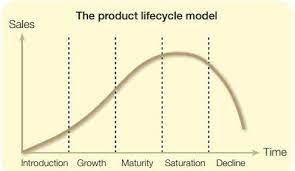 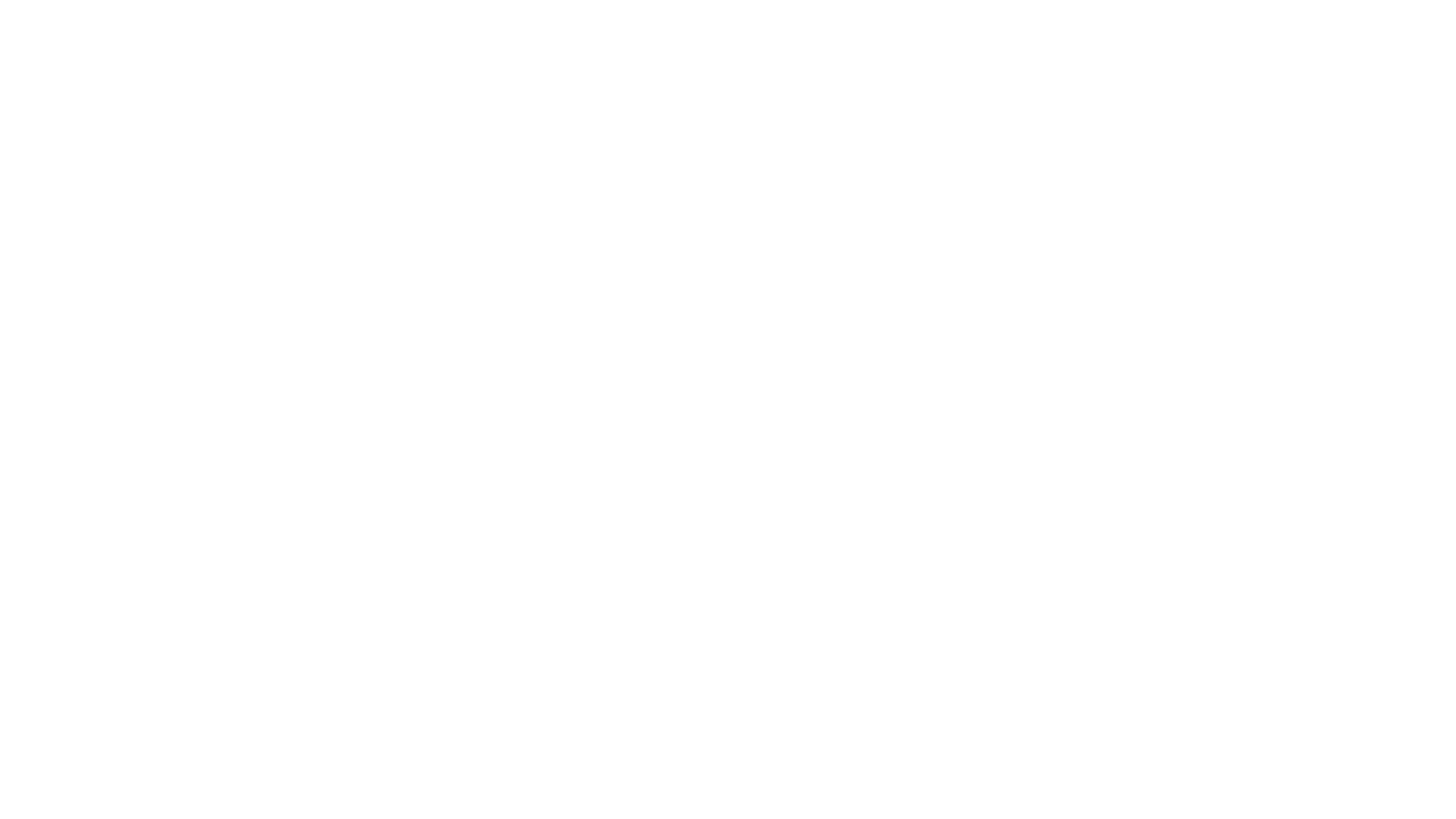 THE MARKETING MIX (Product)
Branding
Brand			 Def  This is a logo name or symbol that makes a product stand out from its 			competitors and easy to recognise by the consumer.

Unique Selling Point
Unique Selling Point	Def This is what makes you product/service different from the competition. 
			It is what makes your product/service stand out from what is already on 			the market
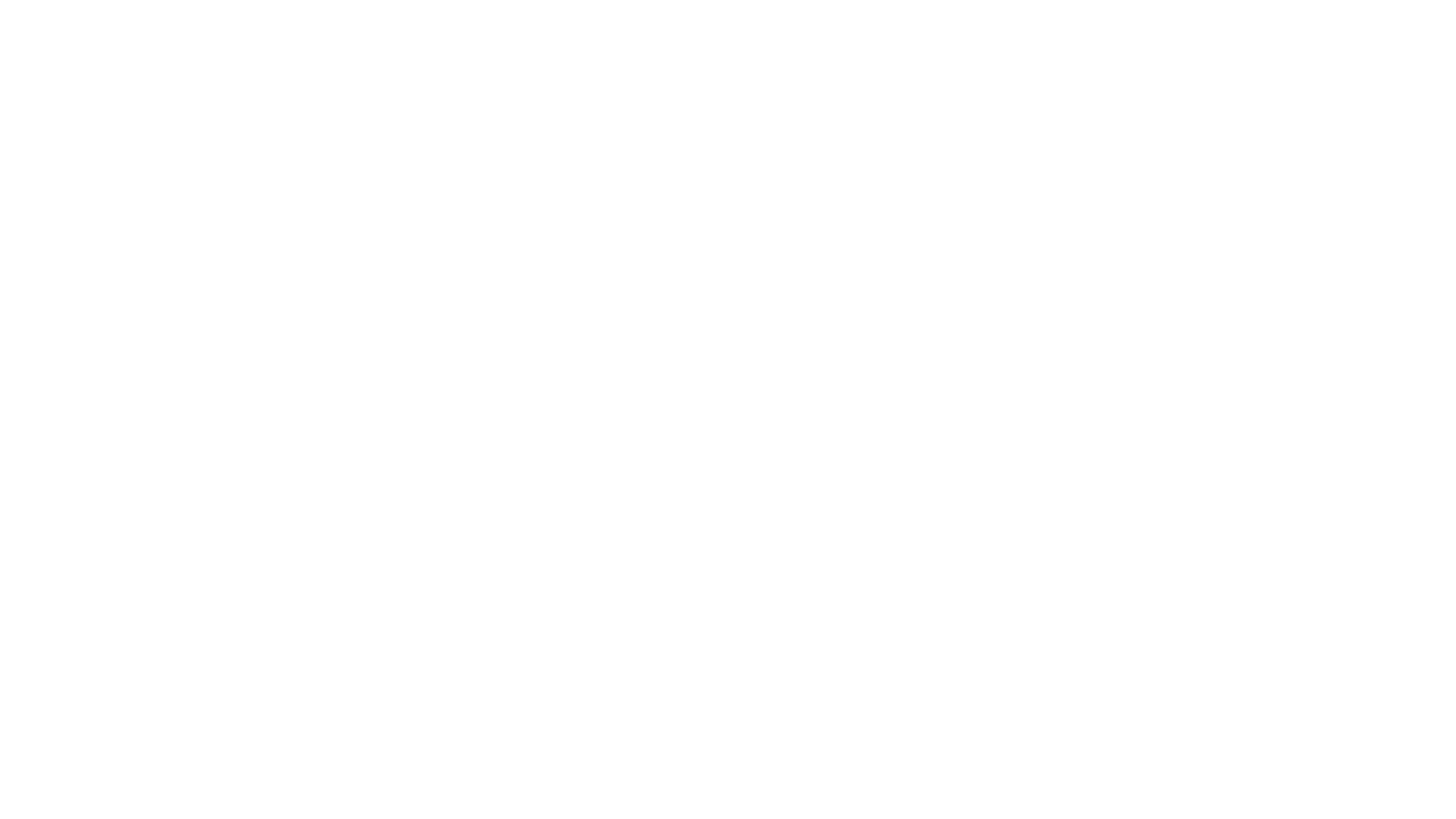 THE MARKETING MIX (Price)
Price

Price		Def This is the amount the supplier will charge for the product/service. IT is the 			amount of money the customer will pay
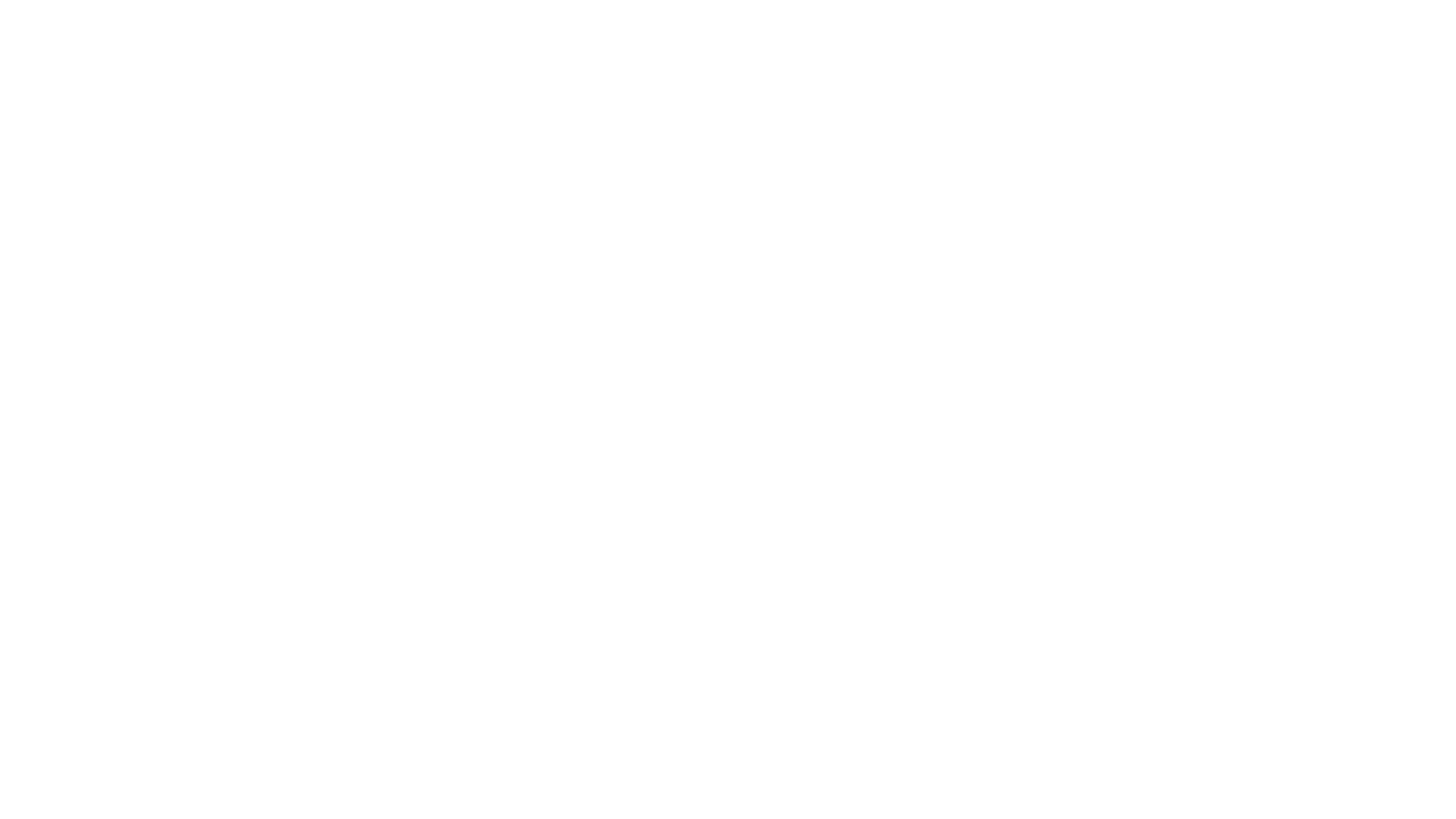 THE MARKETING MIX (Price)
Factors when setting the price of a product

When setting the price of the product/service a business should look at the following factors
The cost of making the product
The profits the business wants to make
The stage the product is at I the product life cycle
What are competitors charging for the product
Who is our target market?
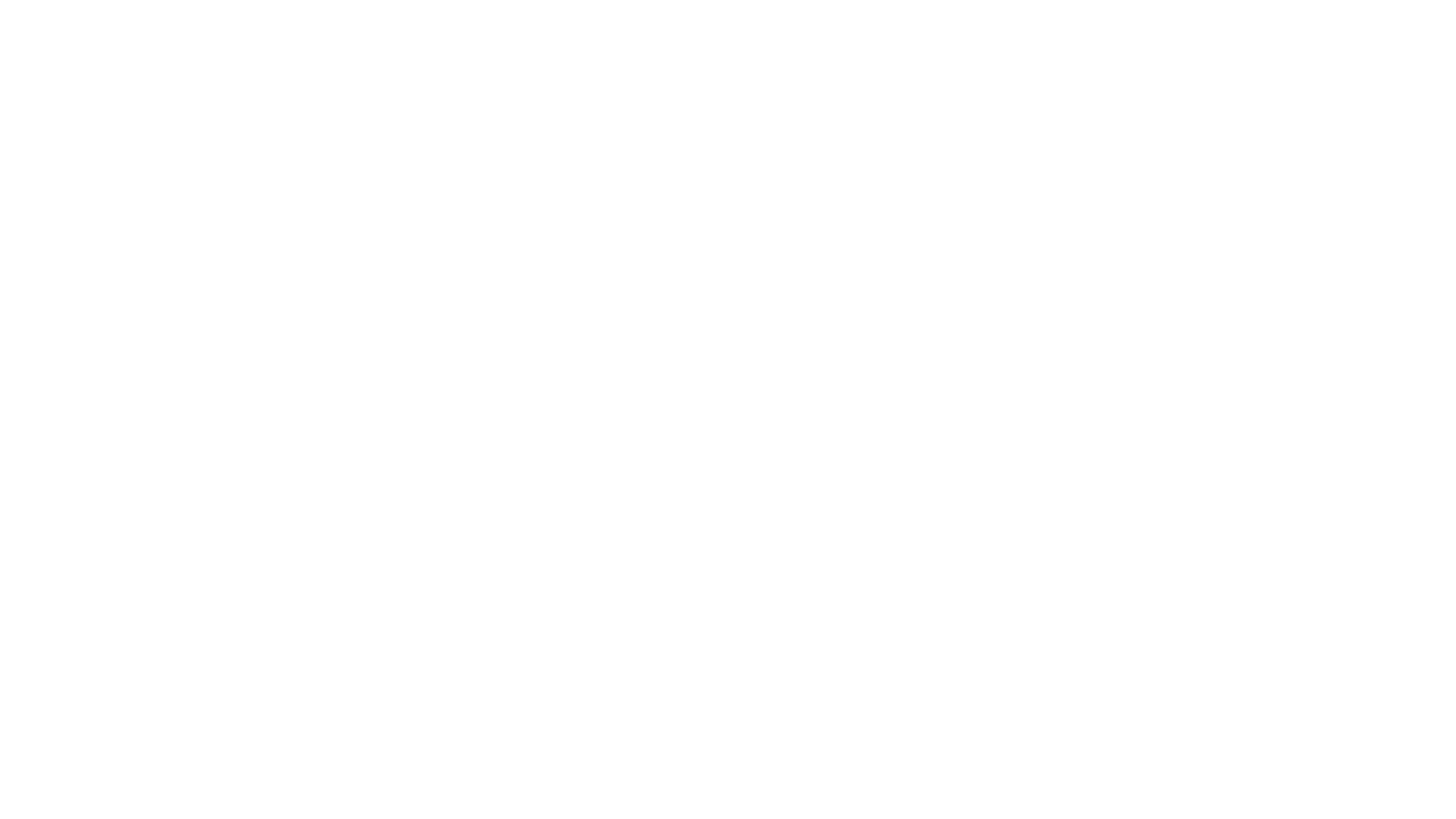 THE MARKETING MIX (Price)
Pricing strategies
The following are some of the pricing strategies that a business can use to sell their products

Premium Pricing		Def This is when a business swill charges a high price for the product. This 			will give the product an image of quality and a status. For example, Hugo 			Boss clothes
Penetration Pricing		Def This is when the business charges a low price to enter a new market. 			Once the product is known they will increase the price. For example, 			Magazines
Loss leaders		Def This is when a business sells a product below cost to attract customer 			into the shop in a hope they will buy goods that are at a higher price. For 			example, petrol stations
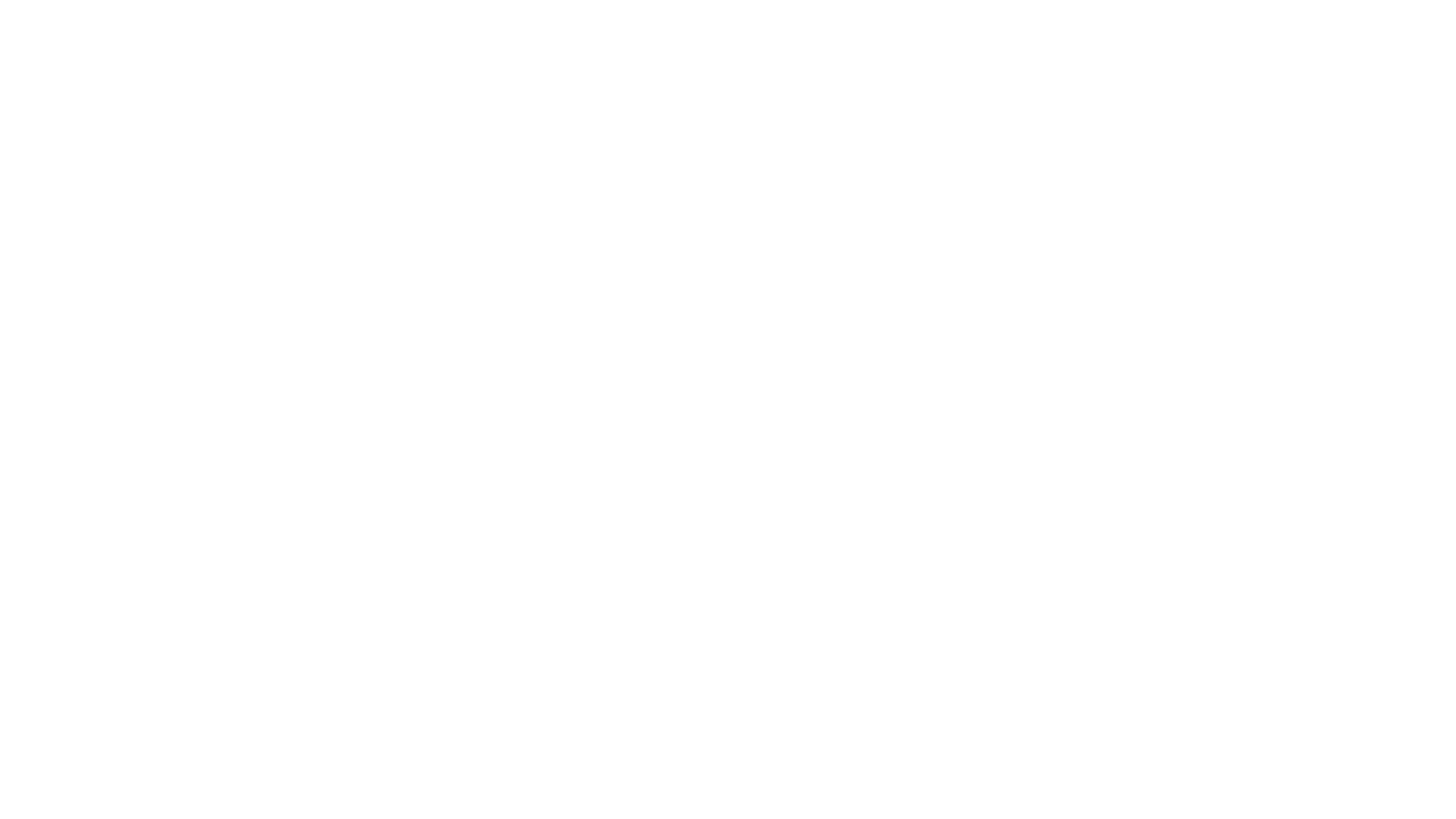 THE MARKETING MIX (Price)
Discriminatory Pricing	Def This is charge people different prices for the same product or service

Cost-plus Pricing		Def This is when the business adds on a percentage to the cost of making 			the product. This percentage is the profit they will make
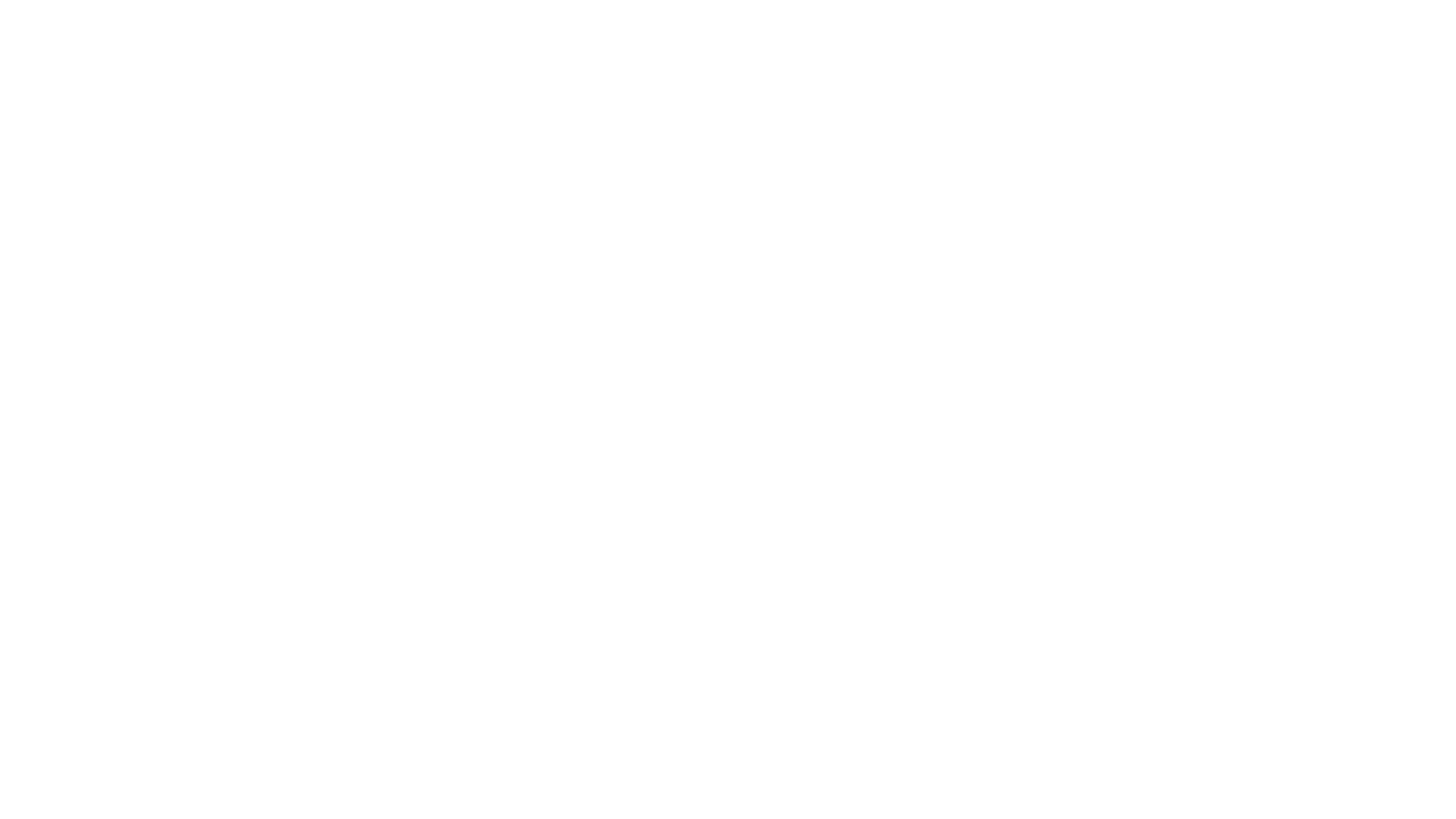 THE MARKETING MIX (Place)
Place

Place			Def This is where the customer will buy the product and how the business 			will get it 	to that location

Channels of distribution	Def This s how the product will get form the manufacture to the consumer
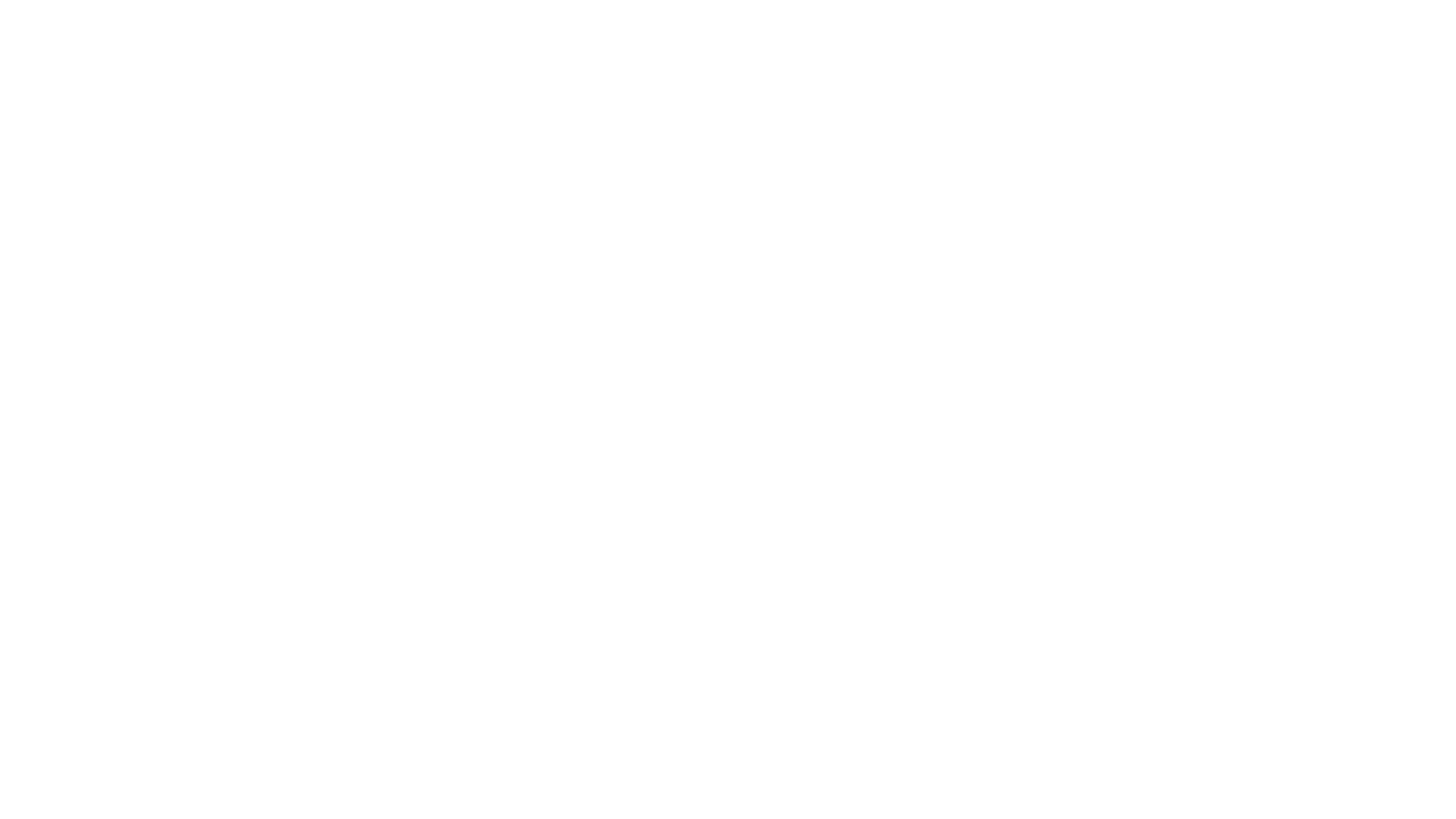 THE MARKETING MIX (Place)
Channels of Distribution
The following are the main channel of distribution that a business uses to transport their products.

Channel A (Corner Shop)
Manufacture		Wholesaler		Retailer			Consumer

Channel B (Argos)
Manufacture		 Wholesaler					 Consumer
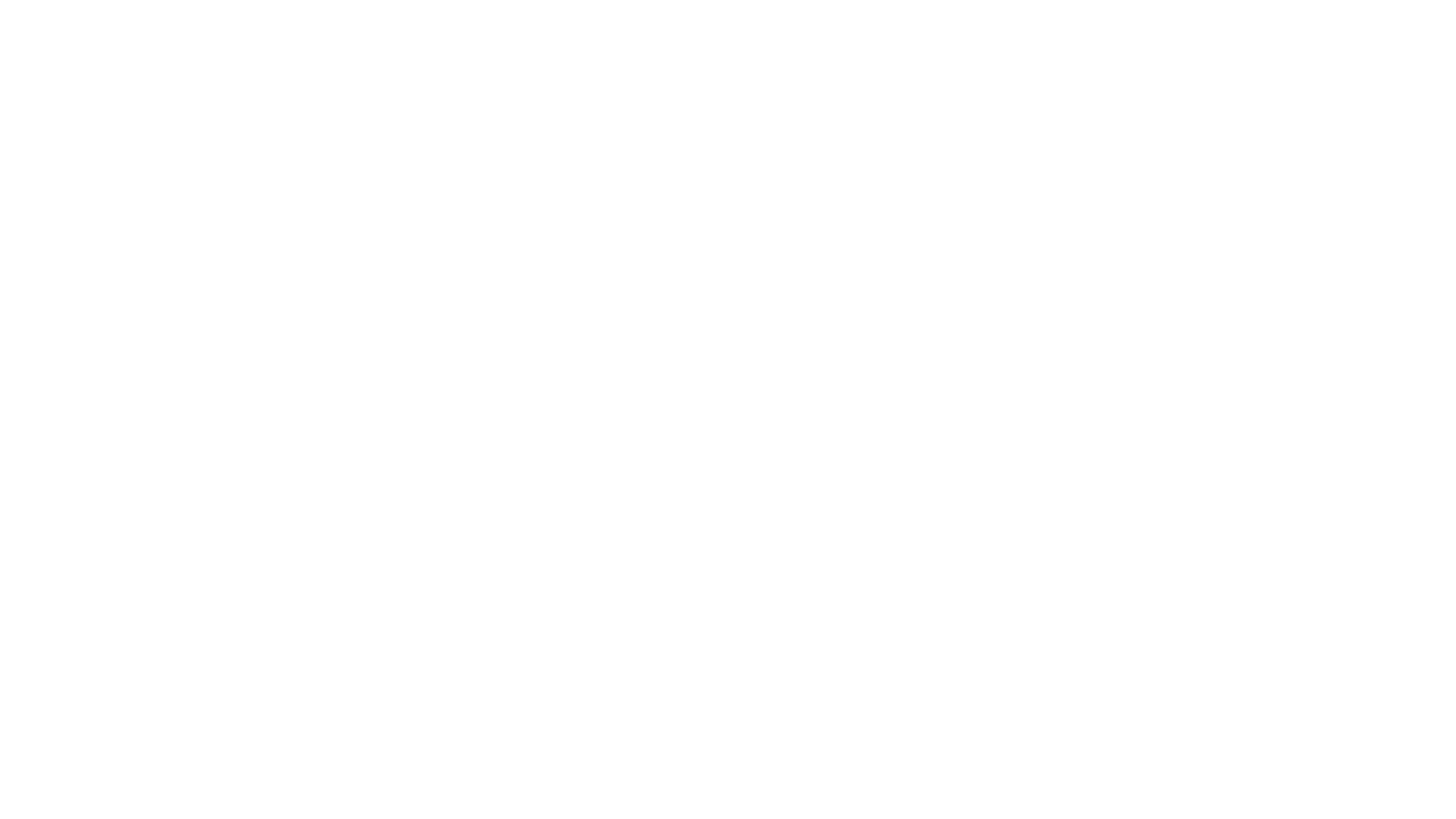 THE MARKETING MIX (Place)
Channel C (Supermarkets)
Manufacture					Retailer			Consumer

Channel D (Online Shopping)
Manufacture		 						 Consumer
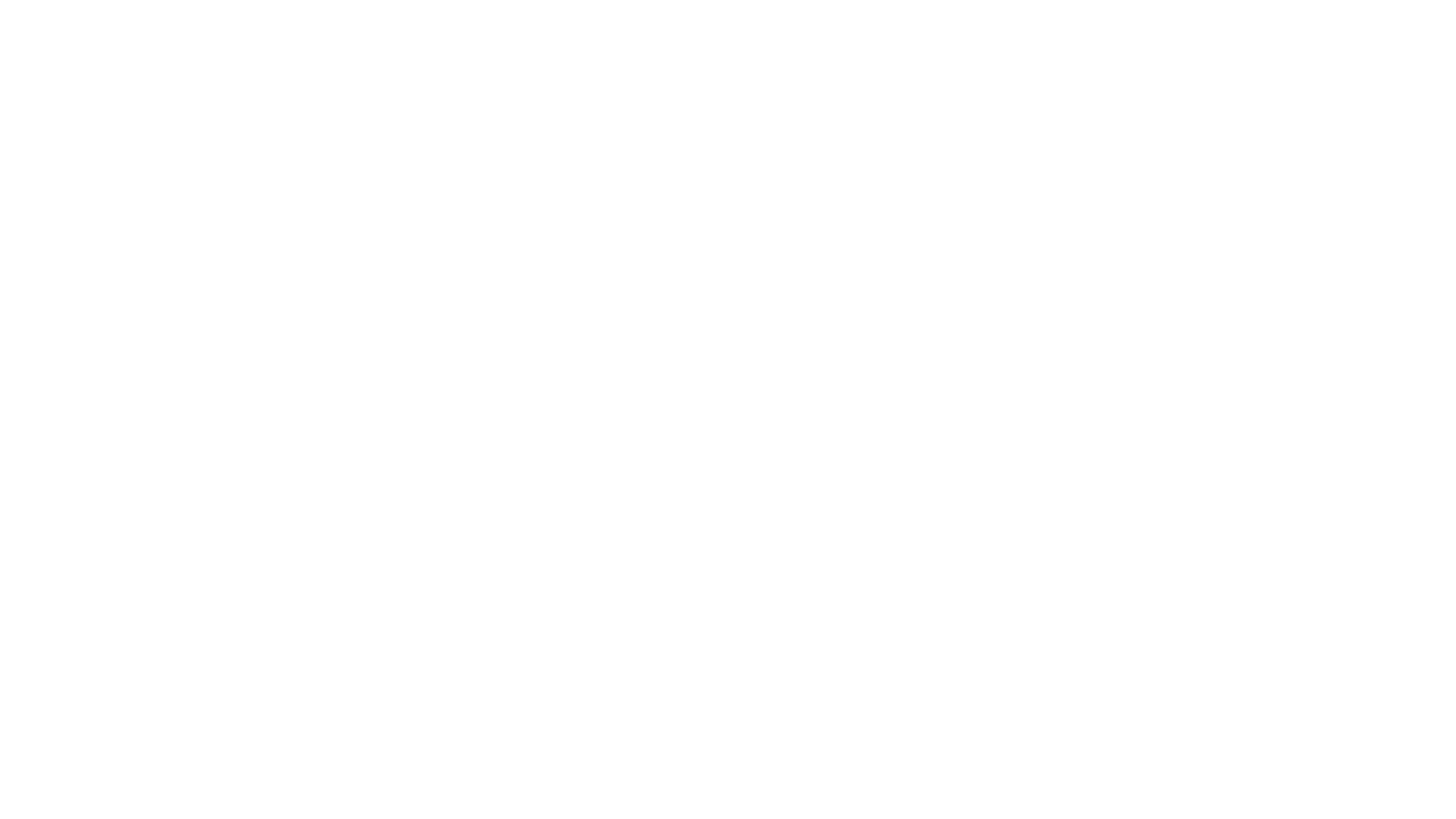 THE MARKETING MIX (Place)
Selecting a channel of Distribution

The following factors should be considered by a business when selecting a channel of distribution
The product 		how long will the product last – fruit and veg needs to be delivery quickly 			else it will go off
Legal requirements 	You have to sell certain products in shop and not over the internet. 				Medicines
Image 		Some business will only want here product sold in certain shops. This will 			bring a positive image to the product - Brown Thomas
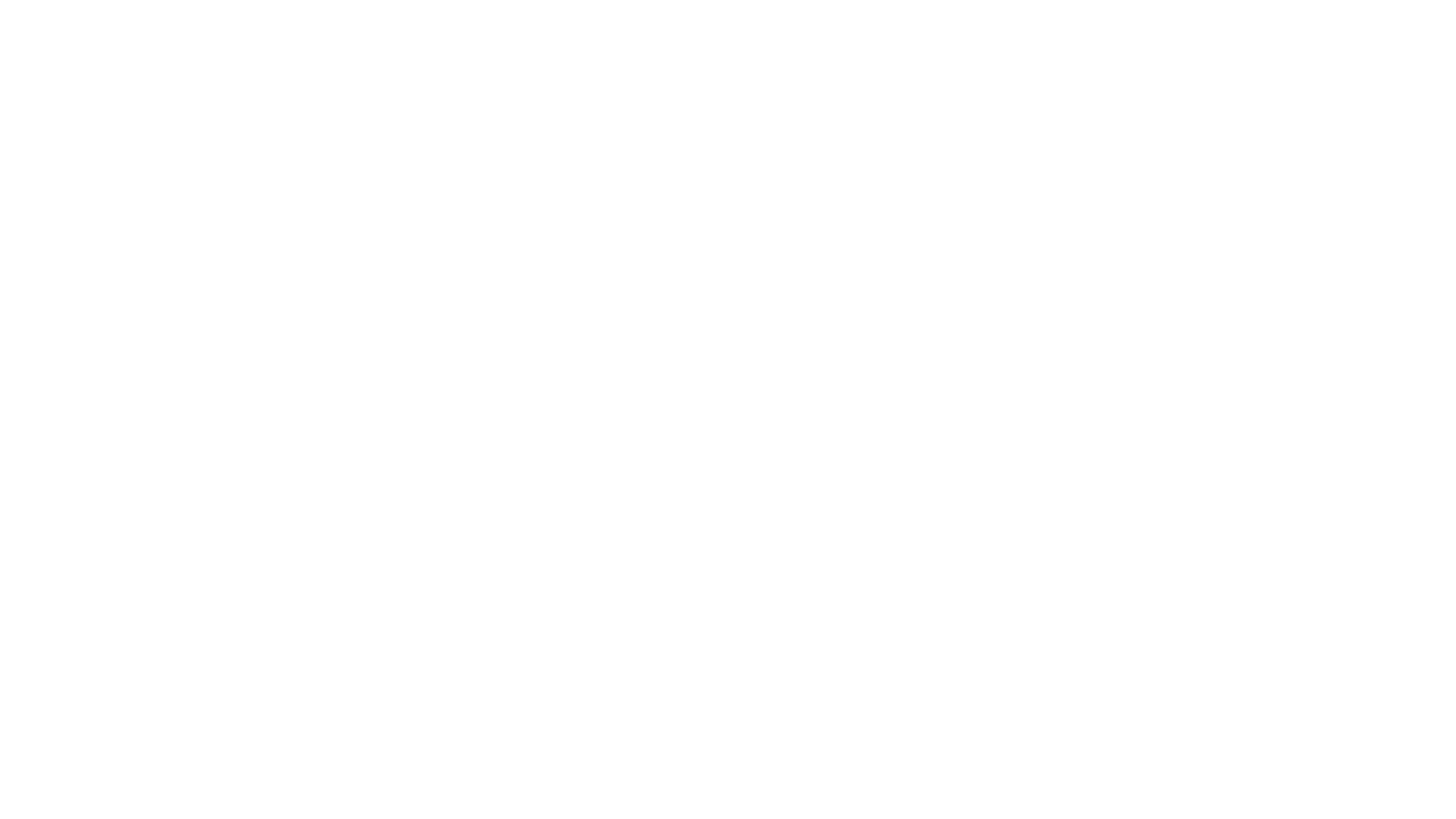 THE MARKETING MIX (Promotion)
Promotion

Promotion 	Def This is how a business informs customer about their product. This will help to 		increase sales and brand recognition.
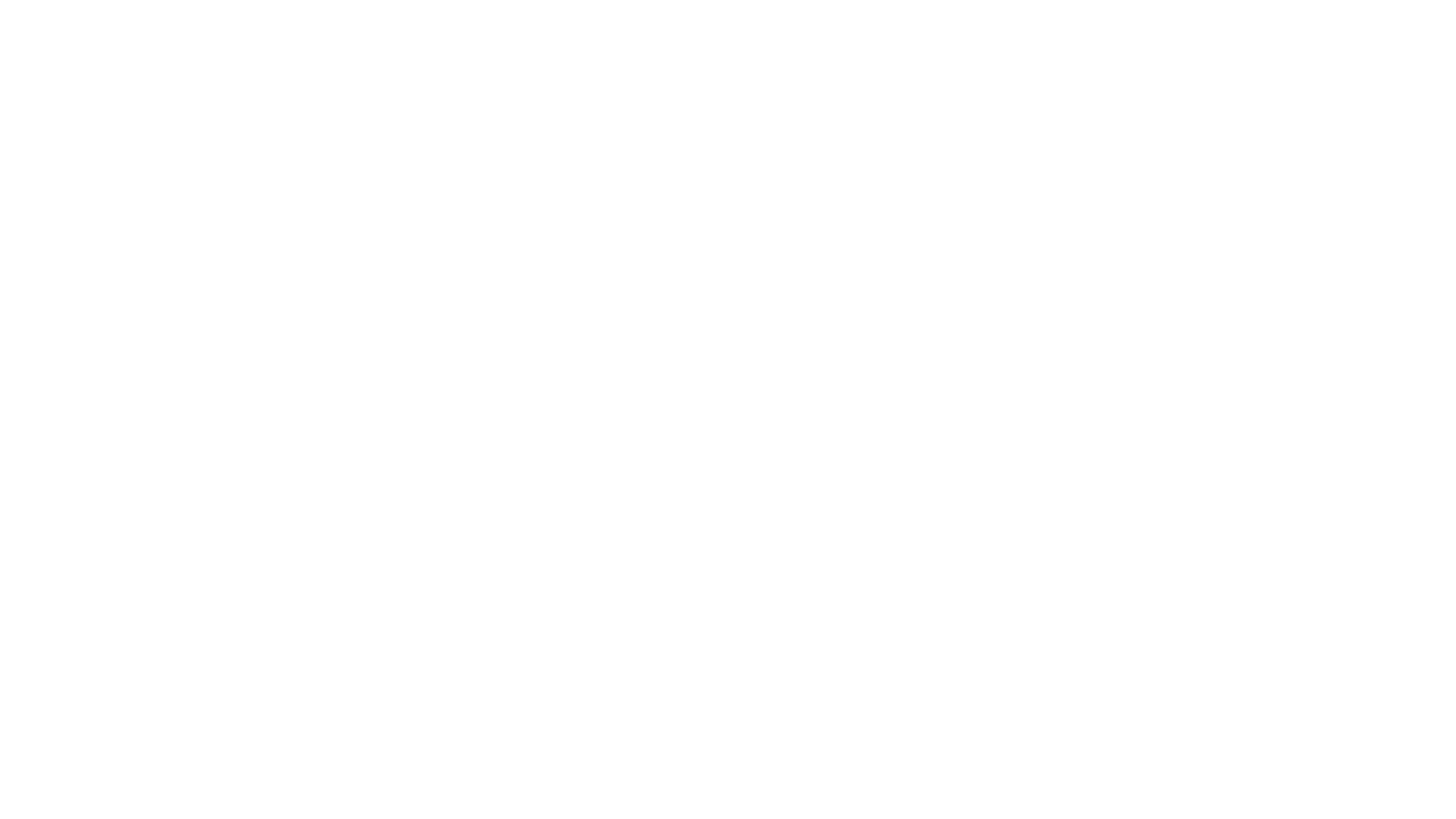 THE MARKETING MIX (Promotion)
Reason for promotion

Business use promotion for the following reasons
To help launch a new product
To remind customer of their product to increase sales
To help customer recognise their product over competitors’ products
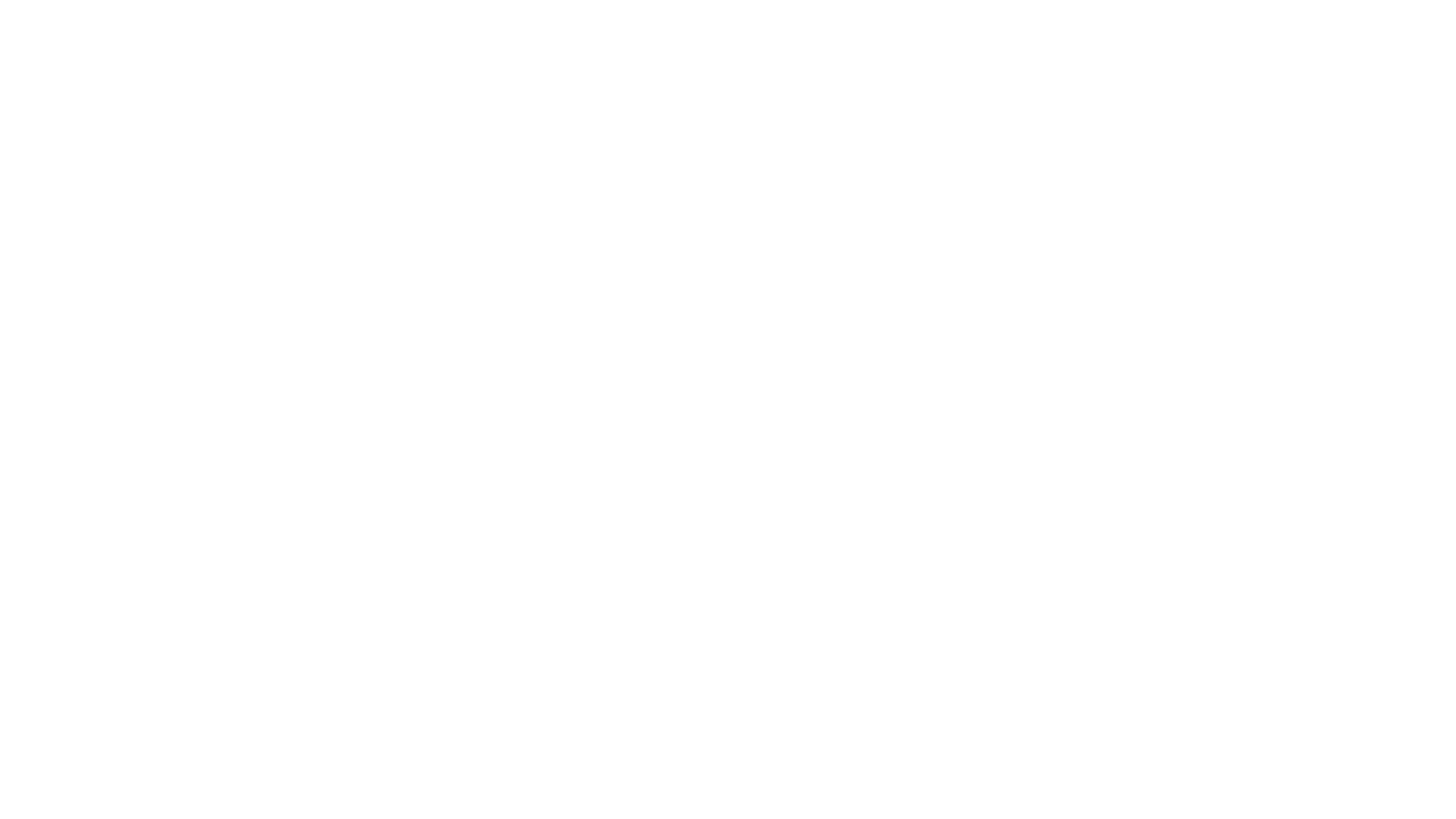 THE MARKETING MIX (Promotion)
Advertising
Advertising		Def This is communicating with the public to let them know about a 				product and to get them to buy it

Informative advertising	Def This is information the public about the product. It provides 				information about the product to potential customers

Persuasive advertising	Def This tries to get the customer to buy the product. It gets them to 				believe that they need the product
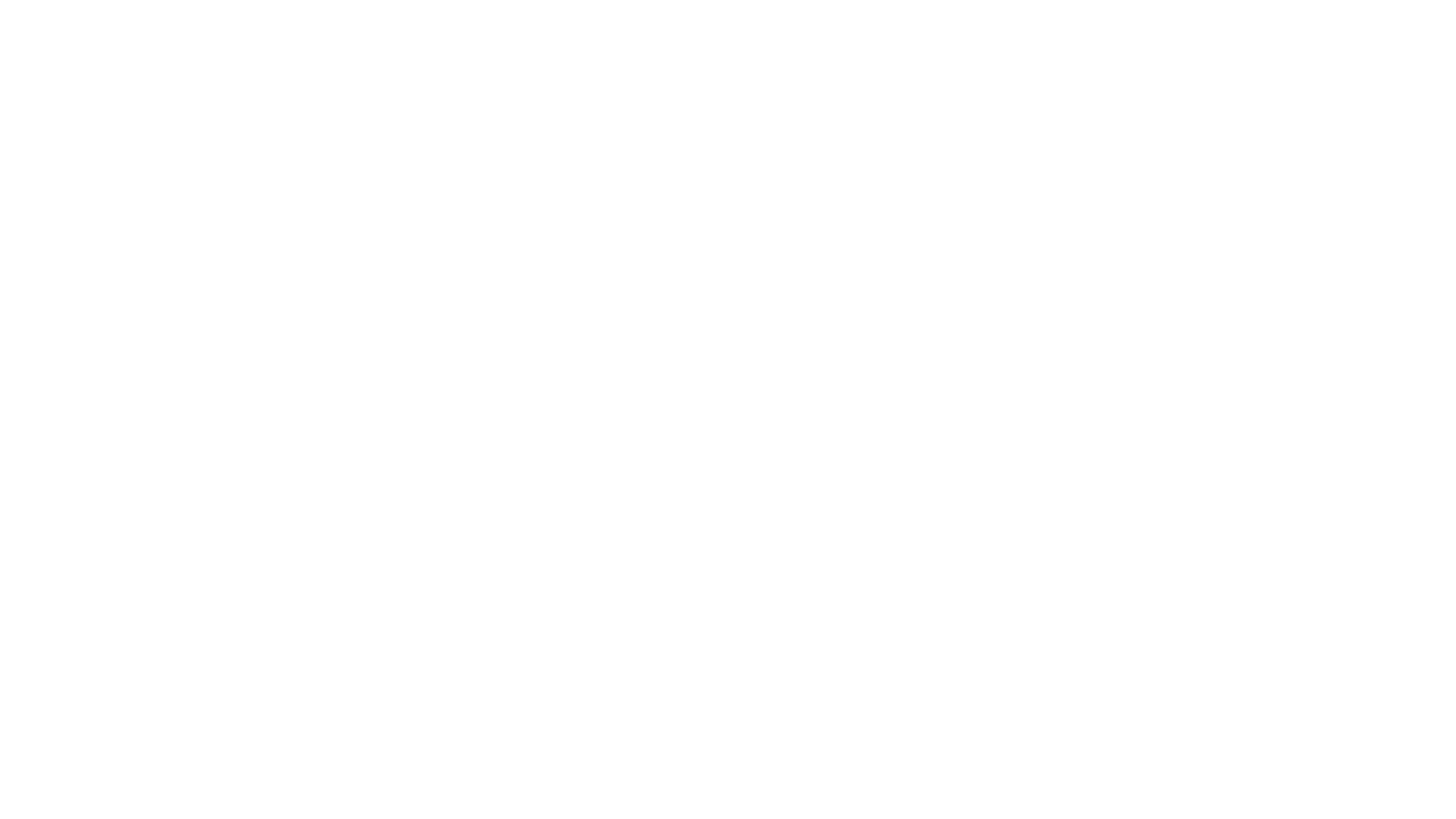 THE MARKETING MIX (Promotion)
Competitive advertising	Def This is when the business tells customer that there product is better 			form the competition

Reminder Advertising	Def This is used to remind customer that the product is still available. It is 			used towards the end of the product life cycle to try and increase sales

Generic advertising		Def Business in the same industry come together to try a persuade 				customer to buy a particular type of product for example an Bord Bia – 			pork products
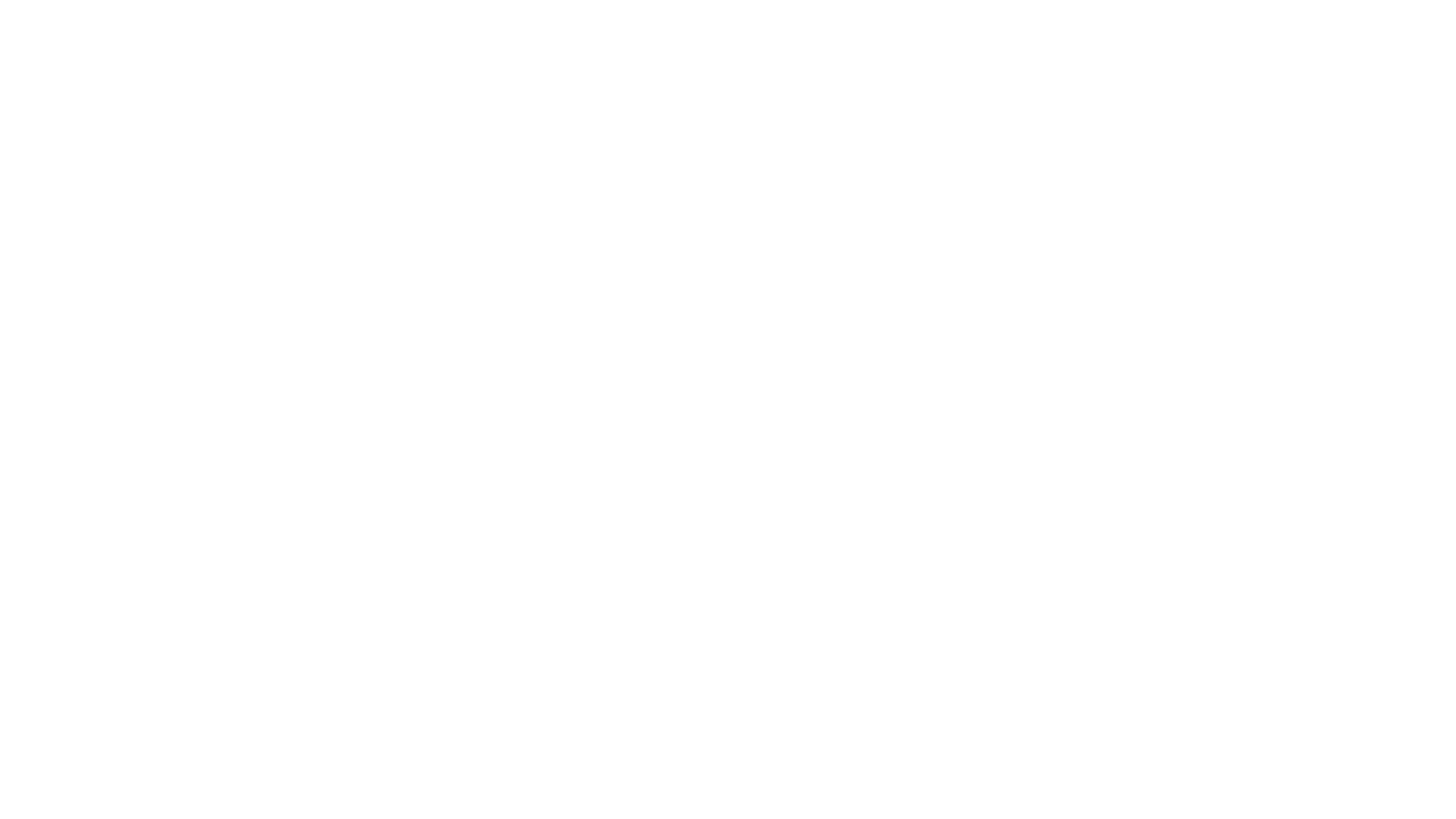 THE MARKETING MIX (Promotion)
NOTE
See page 264 and 265 for different types of advertising media, advantages and disadvantages
 
ASAI		Def This is the Advertising Standards Authority of Ireland (ASAI). They make sure that 		all advertising is legal, honest and truthful
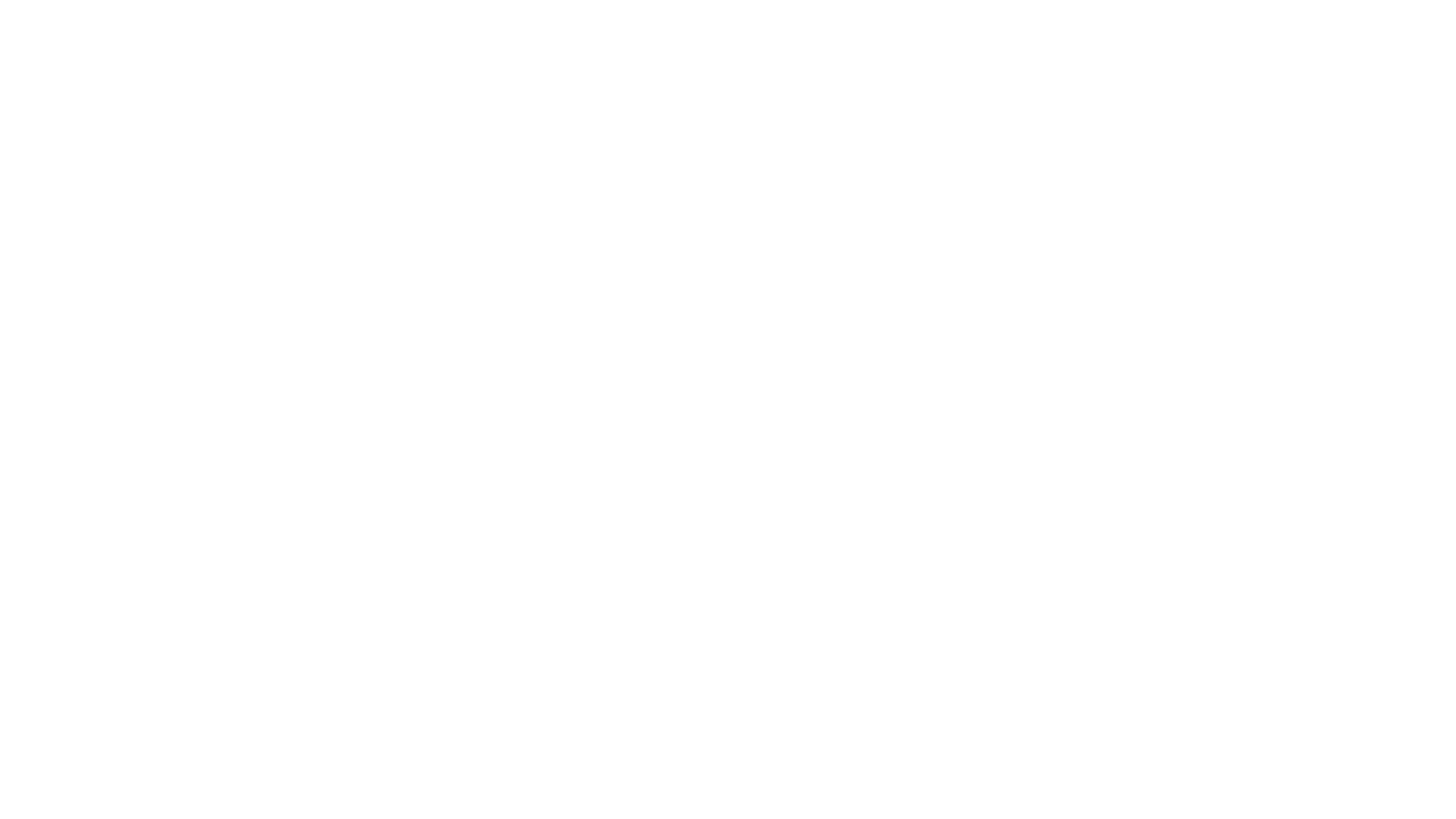 THE MARKETING MIX (Promotion)
Sales Promotion

Sales promotion	Def These are offers to customer to try an persuade them to buy your product 

Example include the following
1. Buy one get one free		2. Free Samples
3. Loyalty cards			4. 50% Free
5. Competitions			6. Gift with purchase
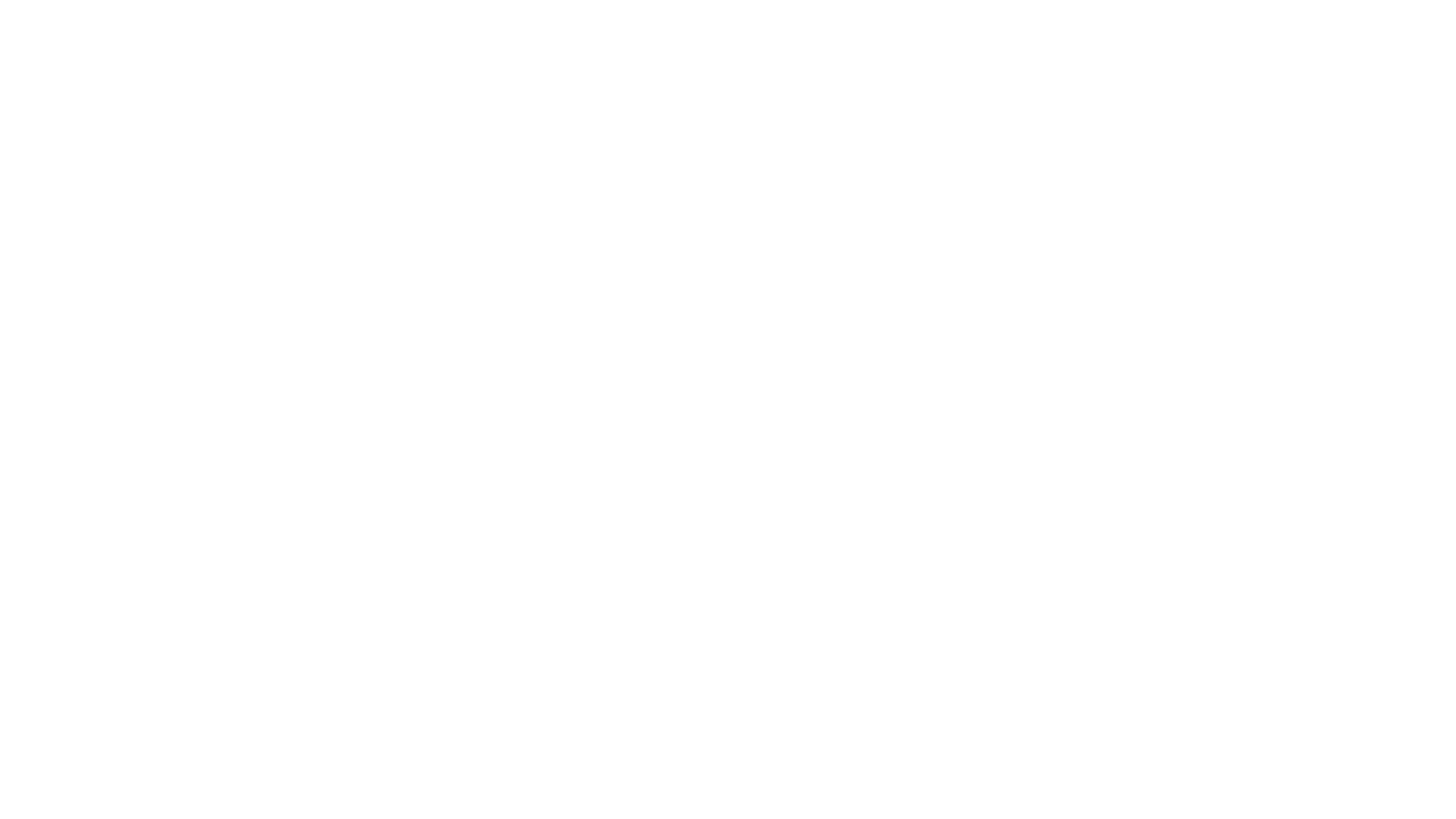 THE MARKETING MIX (Promotion)
Public Relations

Public Relations	Def Their role is to give a positive image of the business. This is usually achieved by 		organising events in the local area, reacting to negative publicity quickly and making 		it a positive 
 
Press Release	Def This is when a business gets in contact with a local paper to print an article about 		a new product, they are releasing
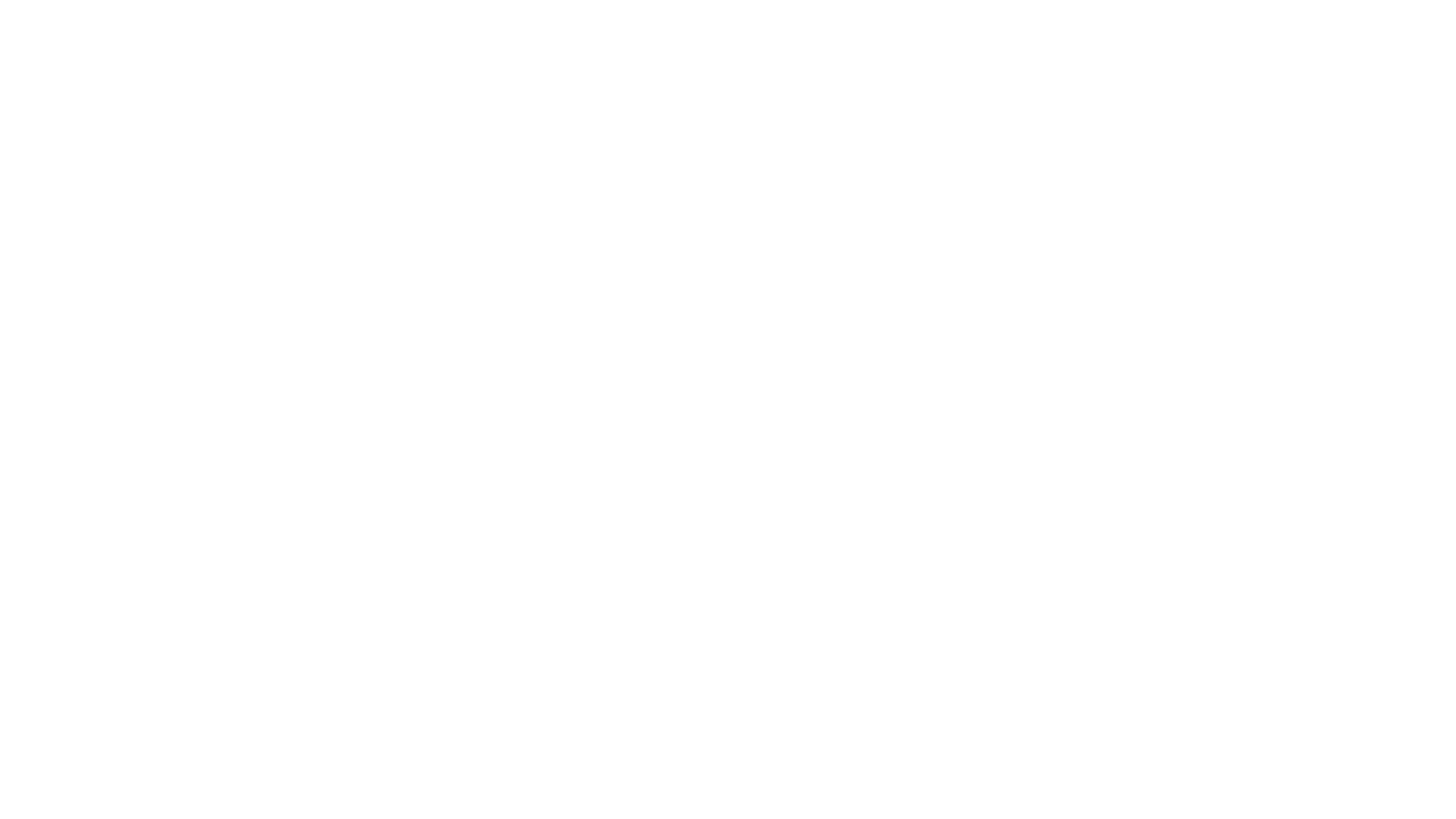 THE MARKETING MIX (Promotion)
Sponsorship

Sponsorship	 Def his is when a business gives financial support to an event or team in return for 		promotion of the business
 
This give a positive image of the business and customer in the local area or team with start to buy
from the business
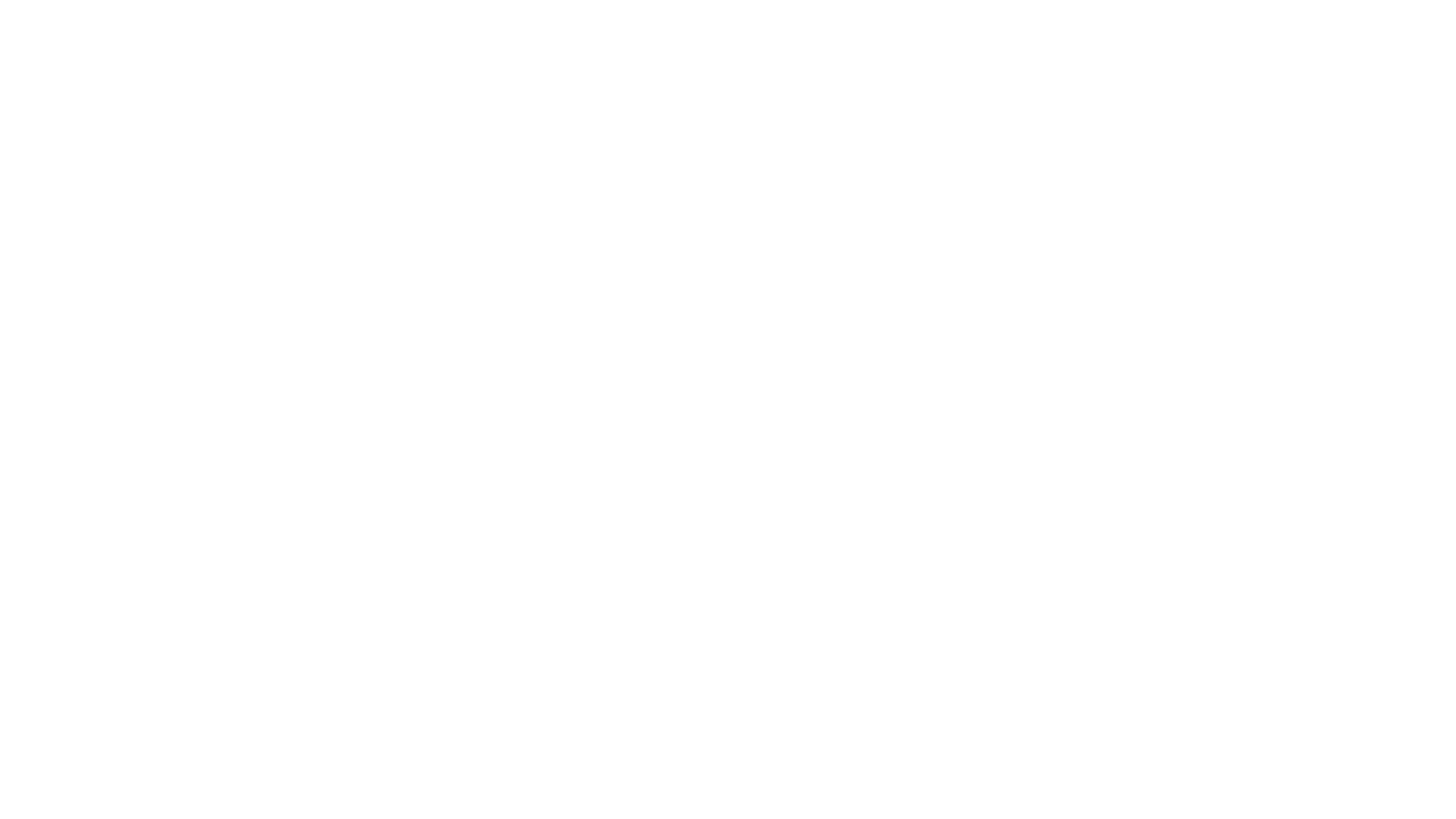 THE MARKETING MIX (Promotion)
Social Media

Social Media	Def This is where businesses advertise online in a quick, cheapo and easy way to 		promote their product. They can get in touch with a global market. For example, 		Facebook Instagram
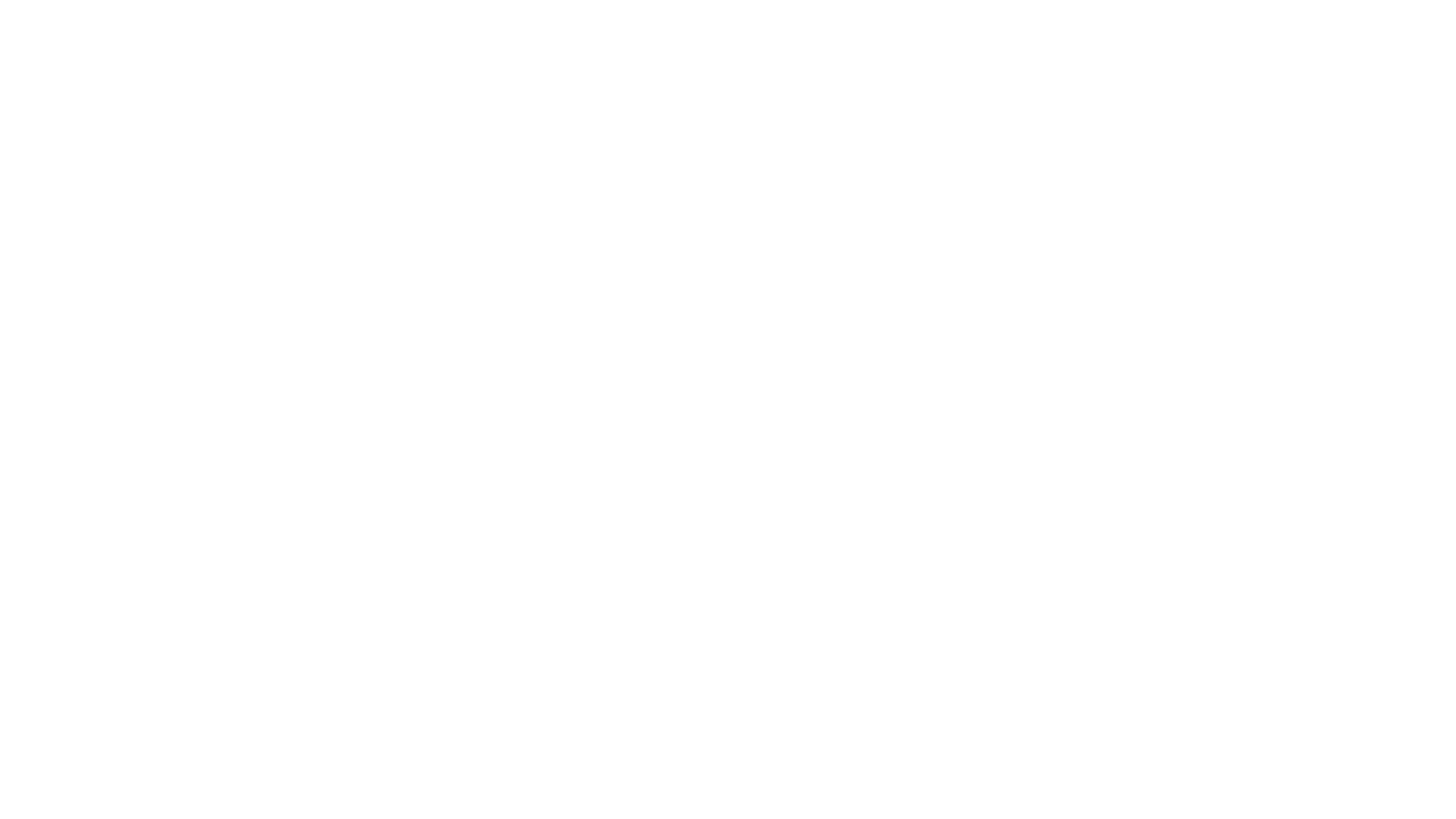 THE MARKETING MIX (Promotion)
Celebrity Endorsement

Celebrity Endorsement	Def This is when business used famous peorle to promote their product. In 			return the famous person will get free samples or a money reward
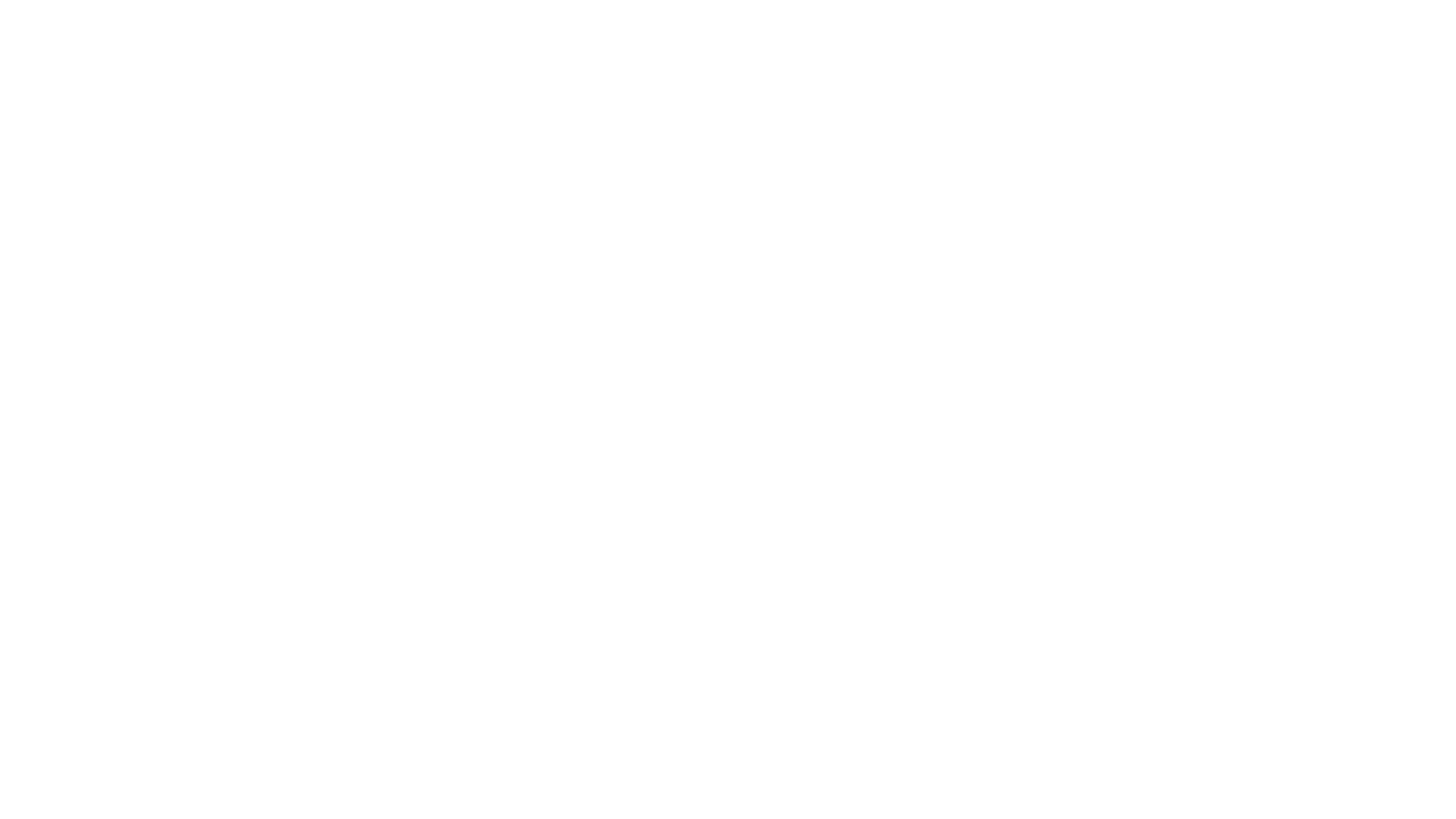 THE MARKETING MIX (Promotion)
Product Placement

Product Placement		Def This is when business pay to have their product seen on TV 				programmes. The presence is enough to bring attention to the product. 			For example Audi in captain America